EBSCO PRESENTATIONPRODUCT AND INFORMATION UPDATESMANITOBA LIBRARY CONFERENCE 2018
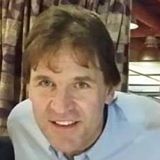 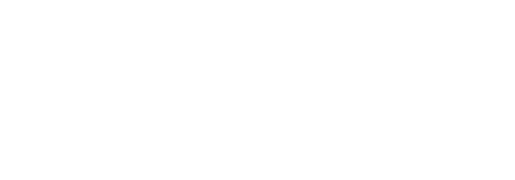 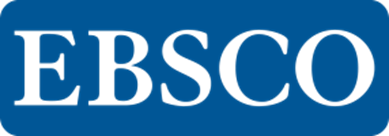 Current MLPS Products
Academic Search Premier
Auto Repair Reference Center
AUTOMATE* (Replaces Auto Repair Reference Center)
Canadian Points of View Reference Centre
Canadian Reference Centre
Home Improvement Reference Centre
MasterFile Premier
Middle Search Plus
NoveList Plus
Primary Search
Small Engine Repair Reference Center
REFERENCE DATABASES INCLUDE 
ACCESS TO MANY
POPULAR MAGAZINES, NEWSPAPERS & JOURNALS
Canadian Reference CentreOffers Full-Text Canadian Magazines
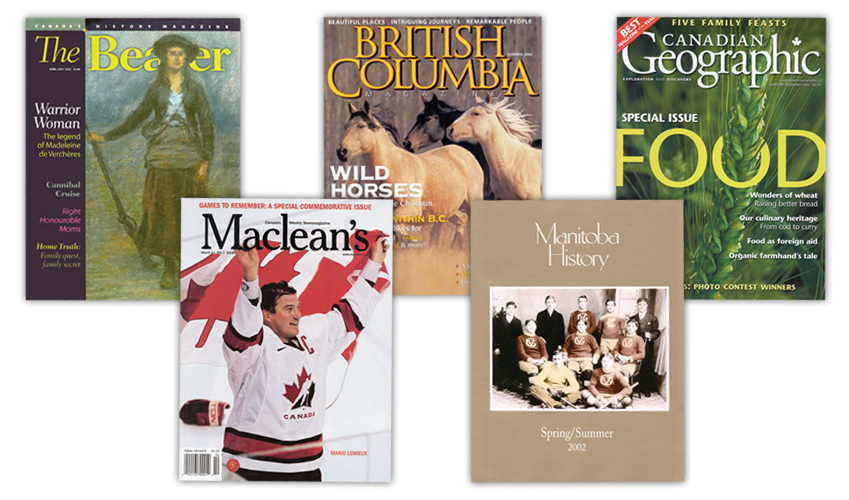 International Magazines
Available via Canadian Reference Centre & MasterFile
Full text from leading periodicals from theUnited States and United Kingdom, including:
Archaeology
Architectural Record
Astronomy
Aviation Week& Space Technology
Billboard
Business Week
Consumer Reports
Discover 
Economist
Forbes
PC Magazine
PC World
People
Popular Science
Red Herring
Rolling Stone
Science News
Scientific American
Time
U.S. News& World Report
Fortune
Good Housekeeping
History Today
Maclean’s
Math Trek
Men’s Health
National Geographic
National Wildlife
New Scientist 
New Statesman
Newsweek
EBSCO has expanded full-text backfiles for magazines such as:
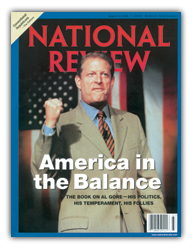 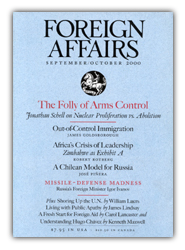 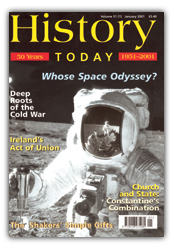 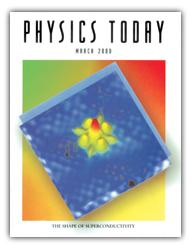 Back to 1922
Back to 1975
Back to 1975
Back to 1975
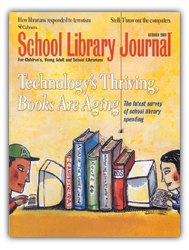 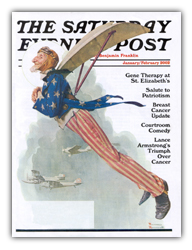 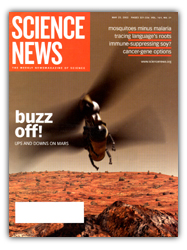 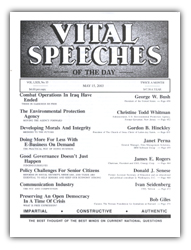 Back to 1931
Back to 1974
Back to 1975
Back to 1934
*  Science News will be available in HTML back to 1975 (rather than in PDF)
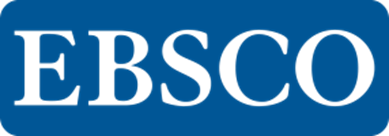 Academic Search Premier
More than 8,500 Abstracted and Indexed Journals
More than 4,600 Full-Text Journals
More than 7,400 Peer-Reviewed, Abstracted and Indexed Journals
More than 3,900 Peer-Reviewed, Full-Text Journals
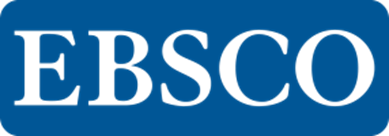 Canadian Reference Centre
Over 66,000 full-text biographies
An image collection for over 960,,000 photos, maps and flags
More than 86,000 images from Canadian Press
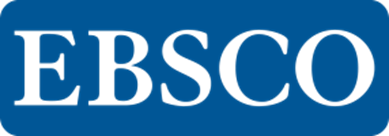 MASTERFILE PREMIER
Nearly 1,700 full-text periodicals
Over 935,000 photos, maps and flags
Over 81,900 primary source documents
More than 500 full-text reference books
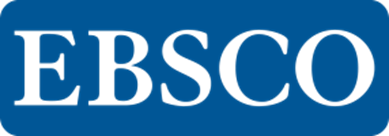 MIDDLESEARCH PLUS
More than 160 full-text periodicals 
Thousands of relevant photos, maps and flags
Over 102,000 full-text biographies
Over 106,000 primary source documents
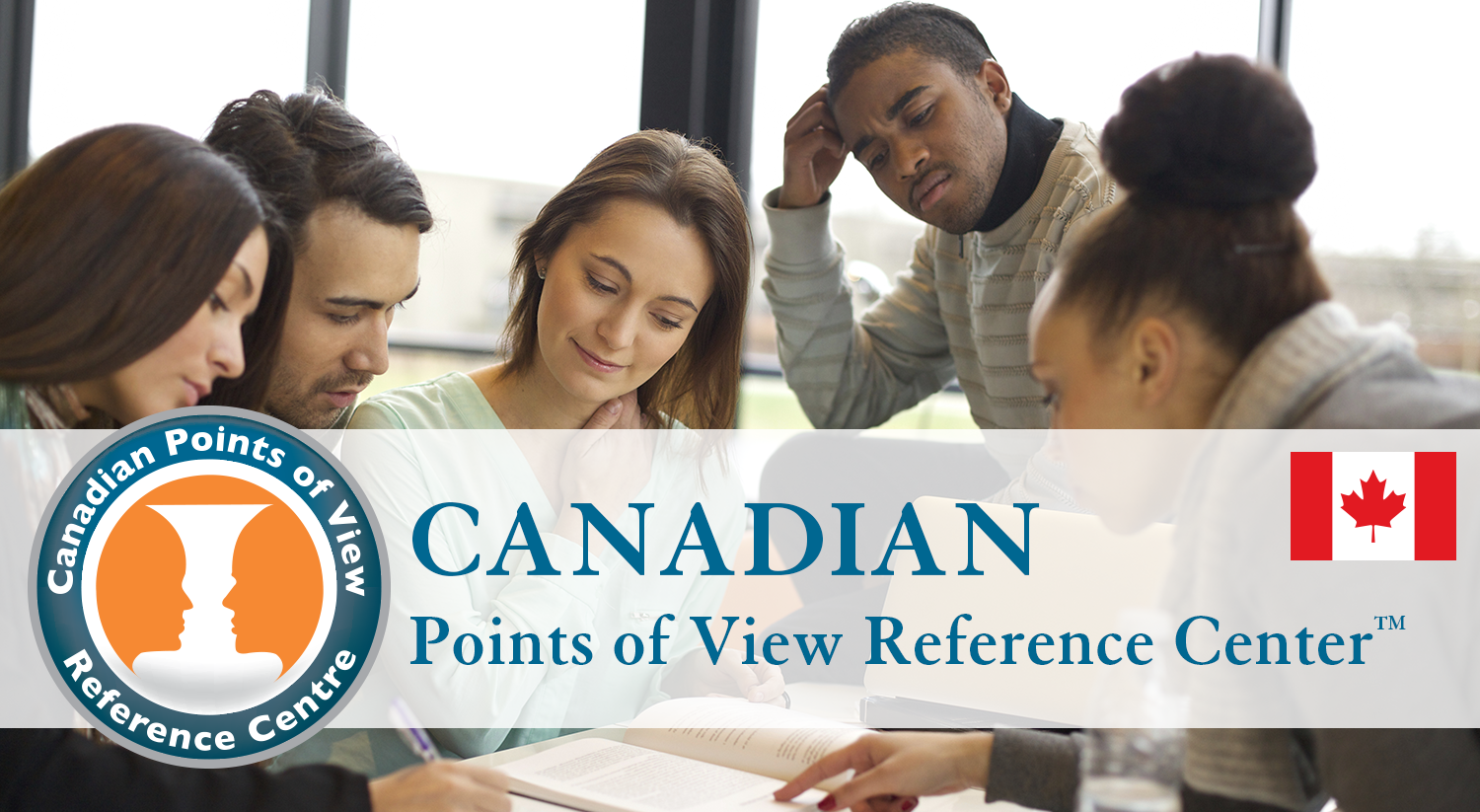 PUBLIC
CONTENTS
Over 200 topics, each with the following essays:
Overview (objective background/description)
Point (argument)
Counterpoint (opposing argument)
Critical Thinking Guides
Helps the student judge Fact vs. Opinion 
Enhances the student’s ability to read and think critically
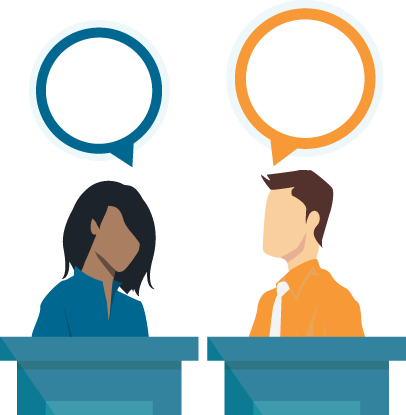 COUNTER-POINT
POINT
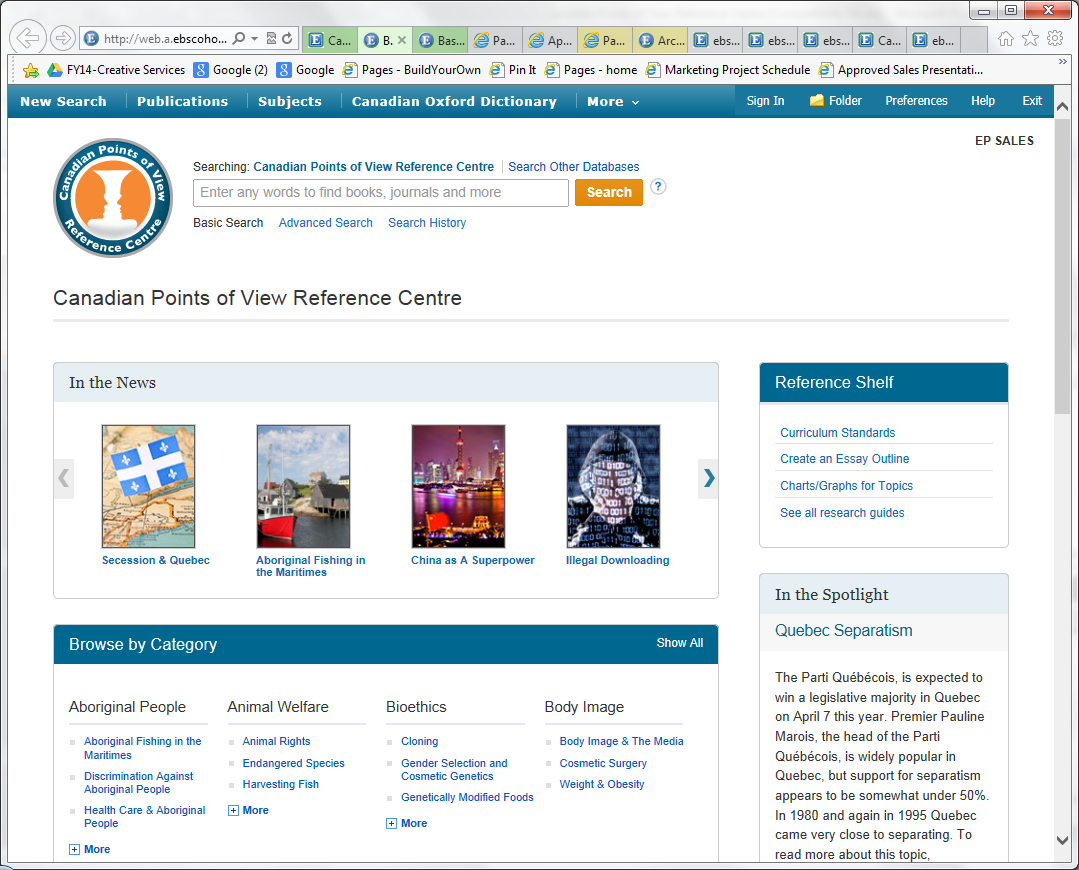 Basic Search
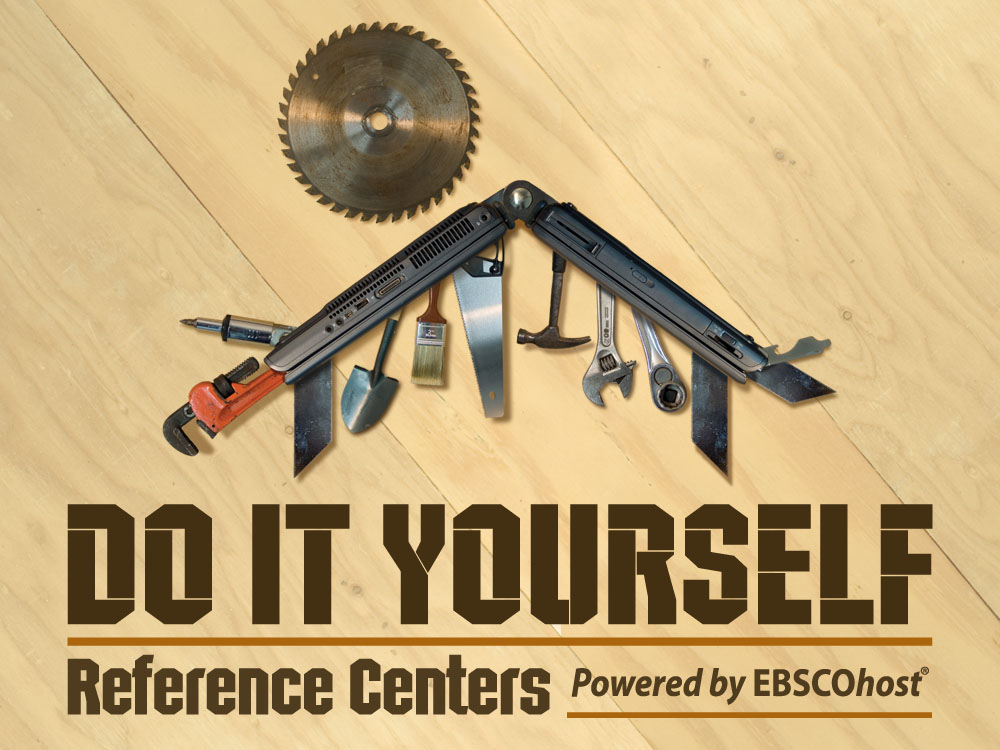 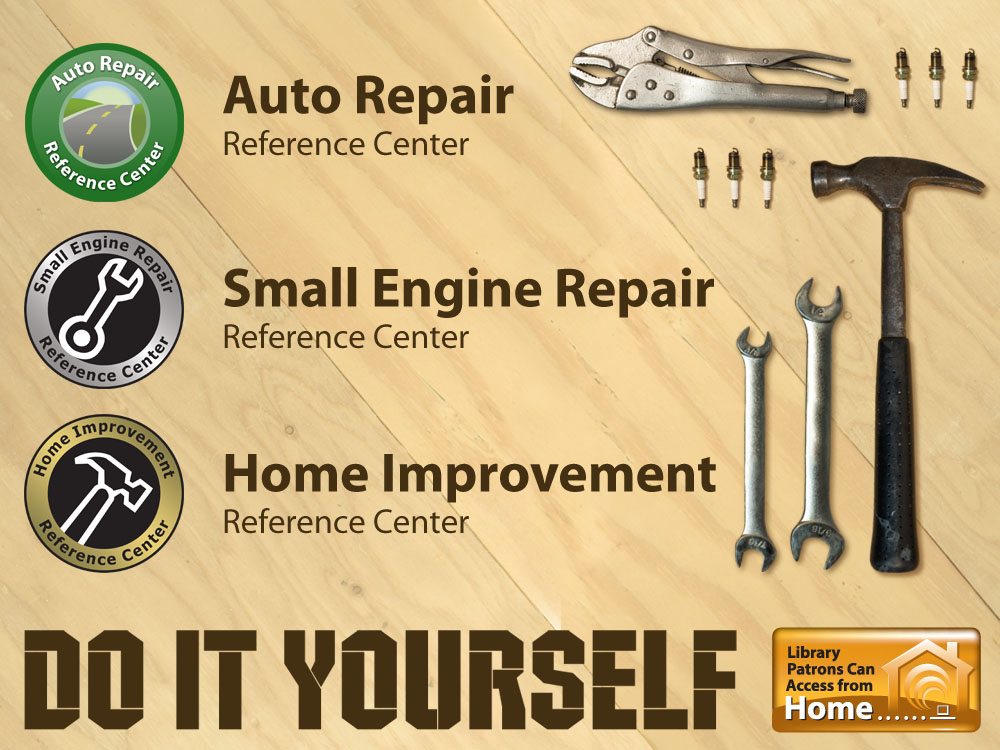 Auto Repair Reference Center
Contains information on most major manufacturers of domestic and imported vehicles
Database content includes more than 37,000 vehicles covered from 1954 to present
Millions of drawings and step-by-step photographs
Approximately 110,000 technical service bulletins & recalls issued by the original equipment vehicle manufacturer
Enhanced wiring diagrams for easy viewing and printing
Auto Repair Reference Center
Specifications and maintenance schedules
Labor time guide and estimator
AutoIQ 
A complete guide to vehicle ownership and maintenance
New repair procedures, TSBs and updatesare continually added to the product
Diagnostic information
All content created by ASE certified technicians
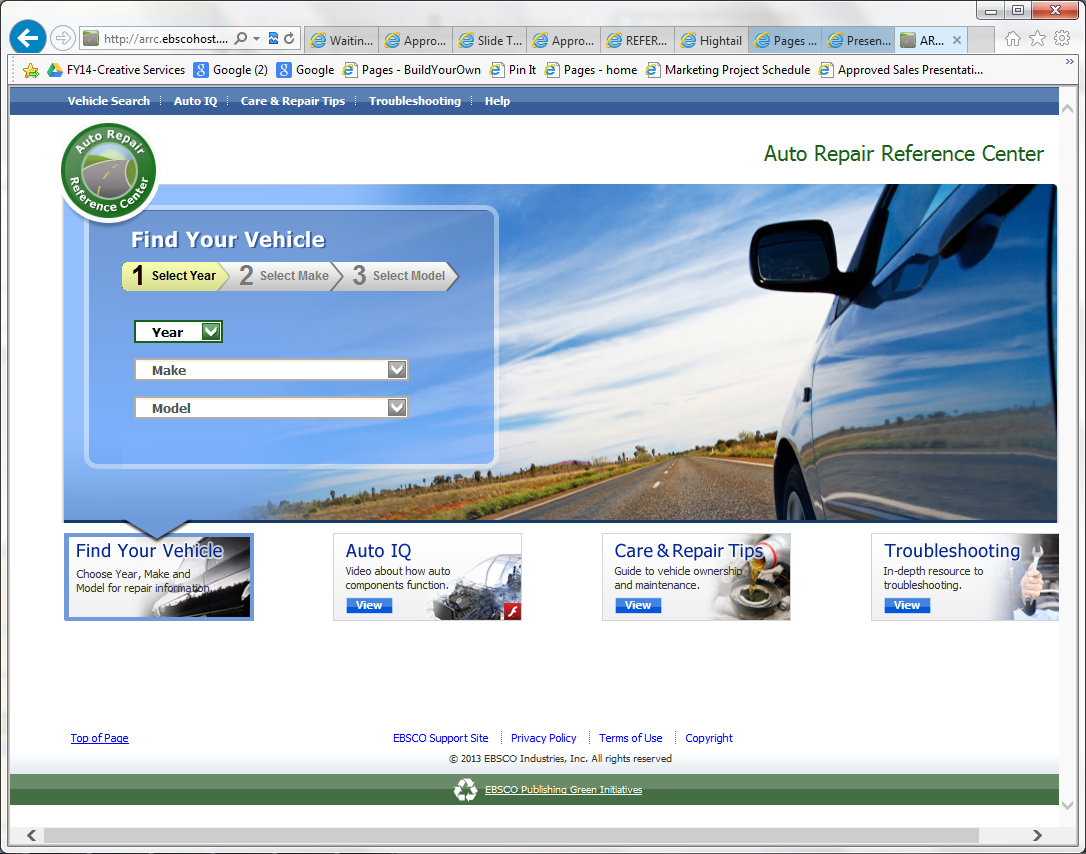 Newly Designed Homepage
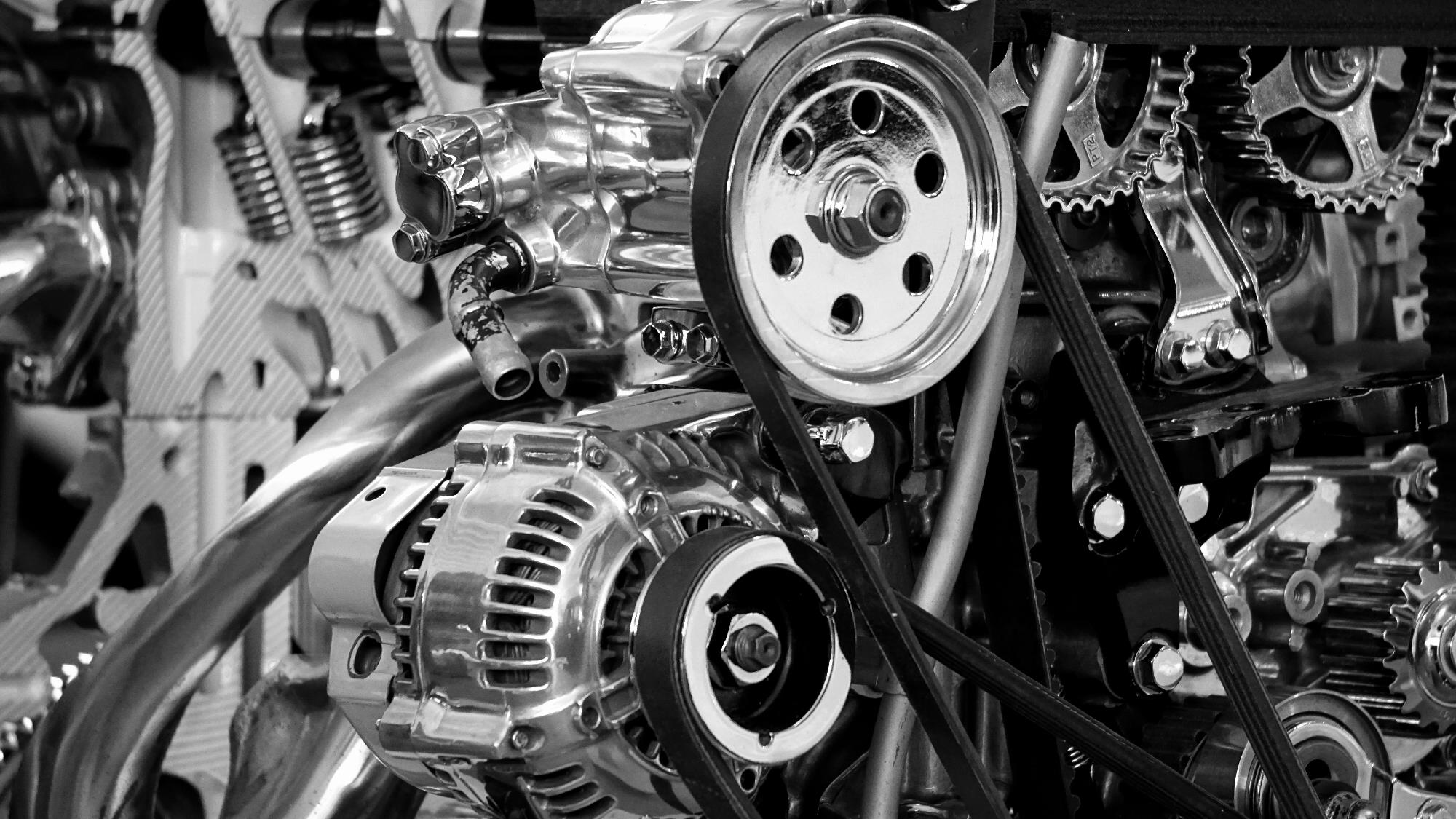 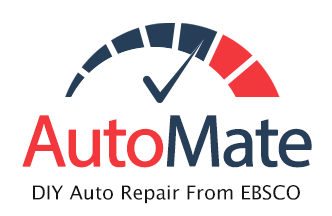 AutoMate
AutoMate
vs. AARC
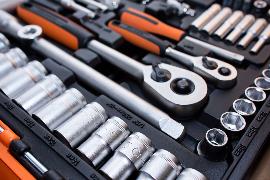 AutoMate includes:
ARRC includes:
66 makes
33 makes with ongoing coverage
30 makes with older model-year coverage
1,731 year and make combinations
53 makes
0 makes with ongoing coverage
17 makes with older model-year coverage
1,435 year and make combinations
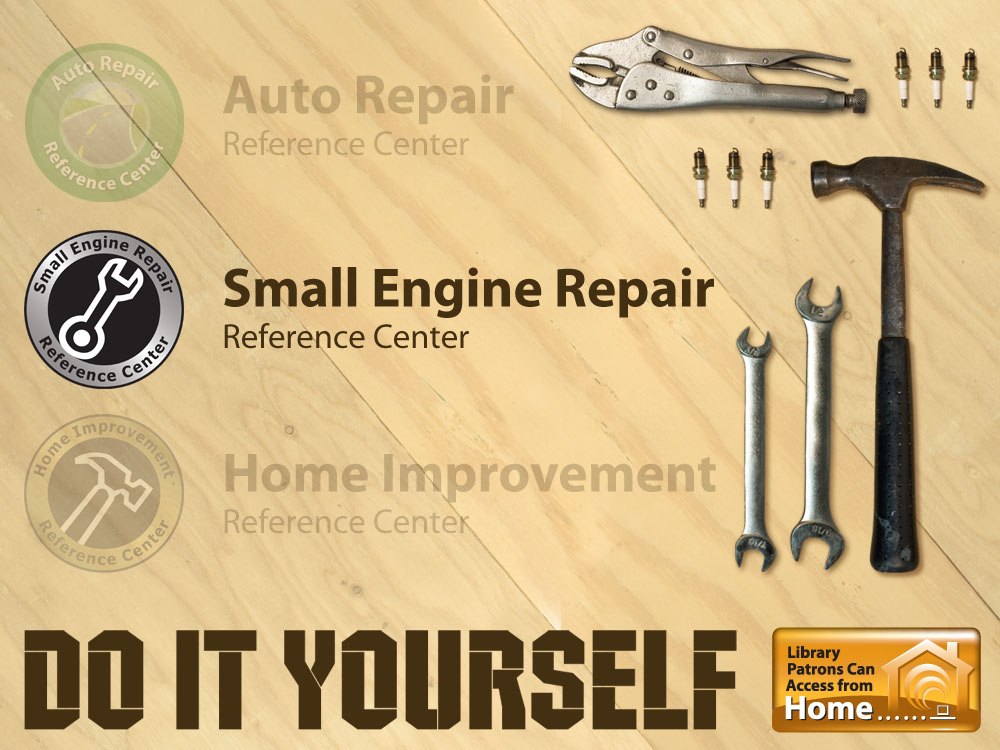 Small Engine Repair Reference CenterProviding Comprehensive Assistance in the Repair of:
ATVs
Commercialmowers
Farm tractors
Generators
Motorcycles
Marine (Boats)
Outdoor power equipment
Personal watercraft / Jet ski
Snowblowers
Snowmobiles 
Tillers
Other small engines
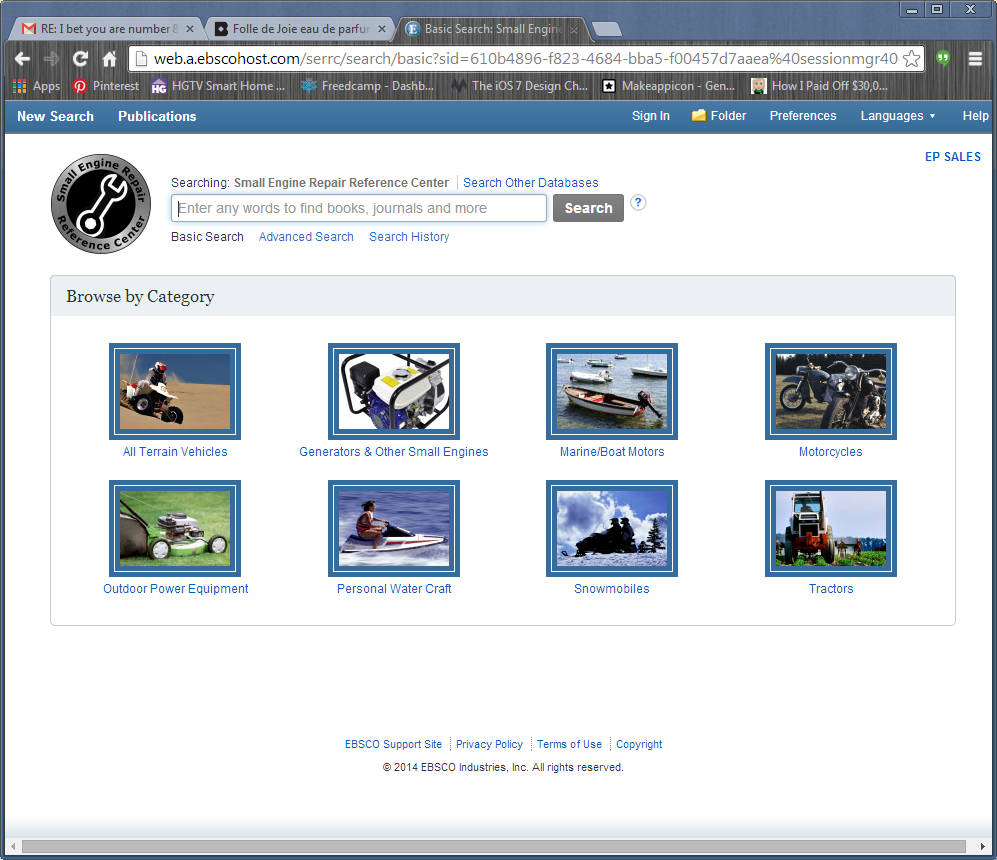 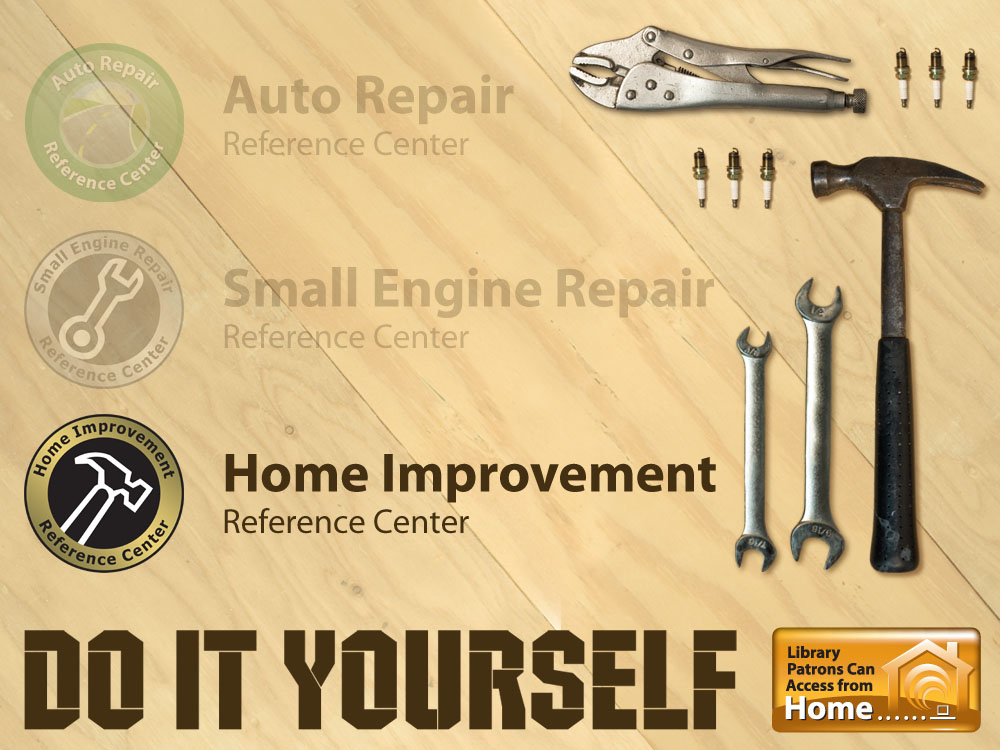 Home Improvement Reference Center
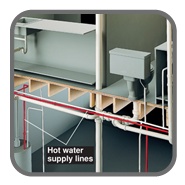 Providing Comprehensive Assistance with:
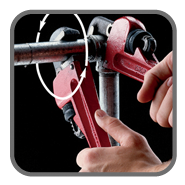 Maintenance
Remodeling
Electrical
Plumbing
Wood projects 
Outdoor home improvement
Decorating home and garden
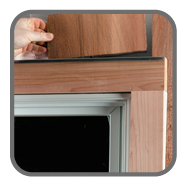 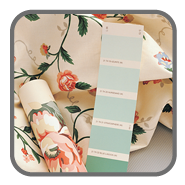 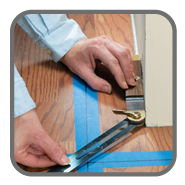 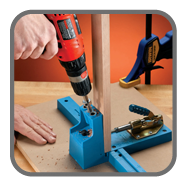 Home Improvement Reference Center
Providing Comprehensive, Unique Full-Text Content
More than 125 major reference works in full text with more than 35,000 images (none found available online anywhere else) 
Not through other aggregators (Gale, ProQuest, etc.)
Not through eBook vendors
Also includes full-text magazines
Full text for all documents
There are no A&I-only records
There are no missing full-text documents due to rights issues
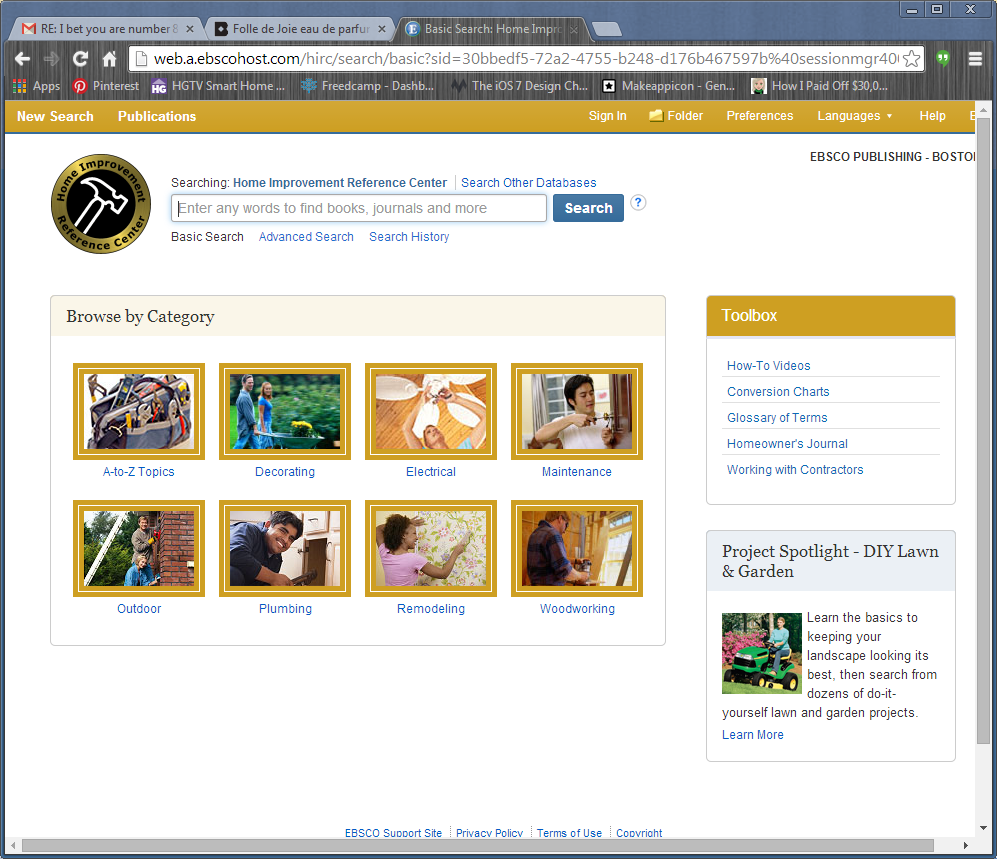 Primary Search
Primary Search is the only magazine 
database which is truly appropriate 
for elementary students
(based on Lexile reading levels)
	
Reading Level Indicators are provided
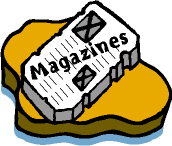 Top Quality Children’s Magazines
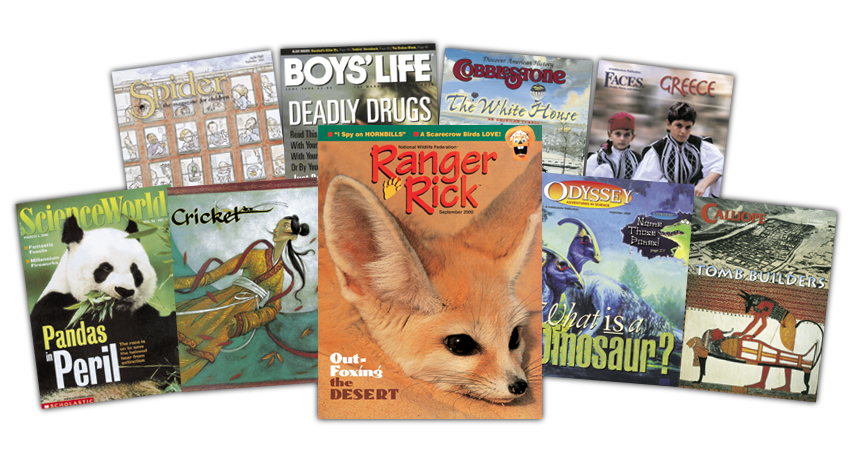 253 Reference Books, including Encyclopedia of Animals,Funk & Wagnalls New World Encyclopedia, and:
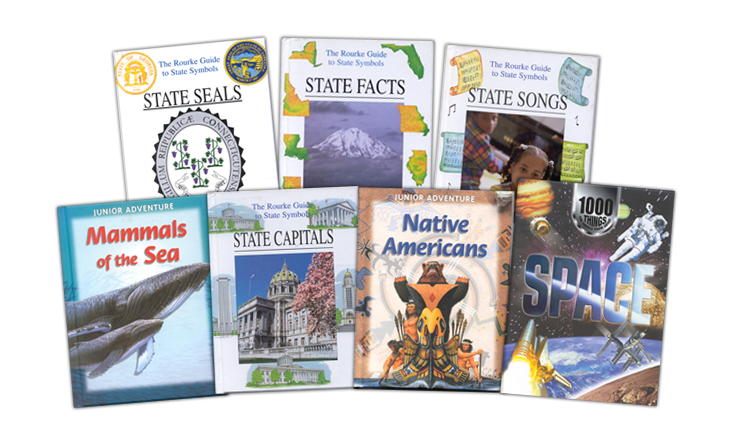 REVIEW OF CURRENT INTERFACE
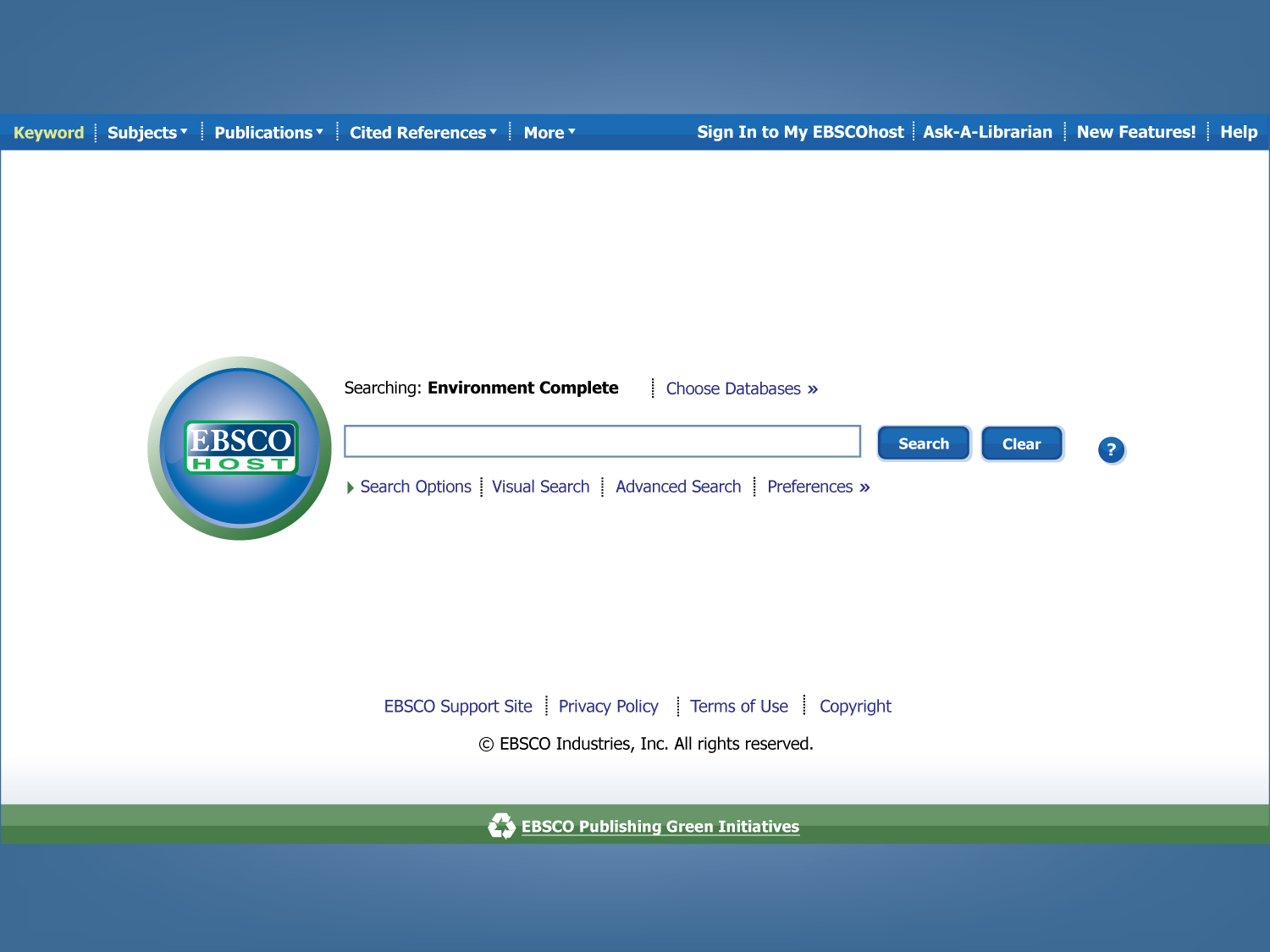 Introducing…
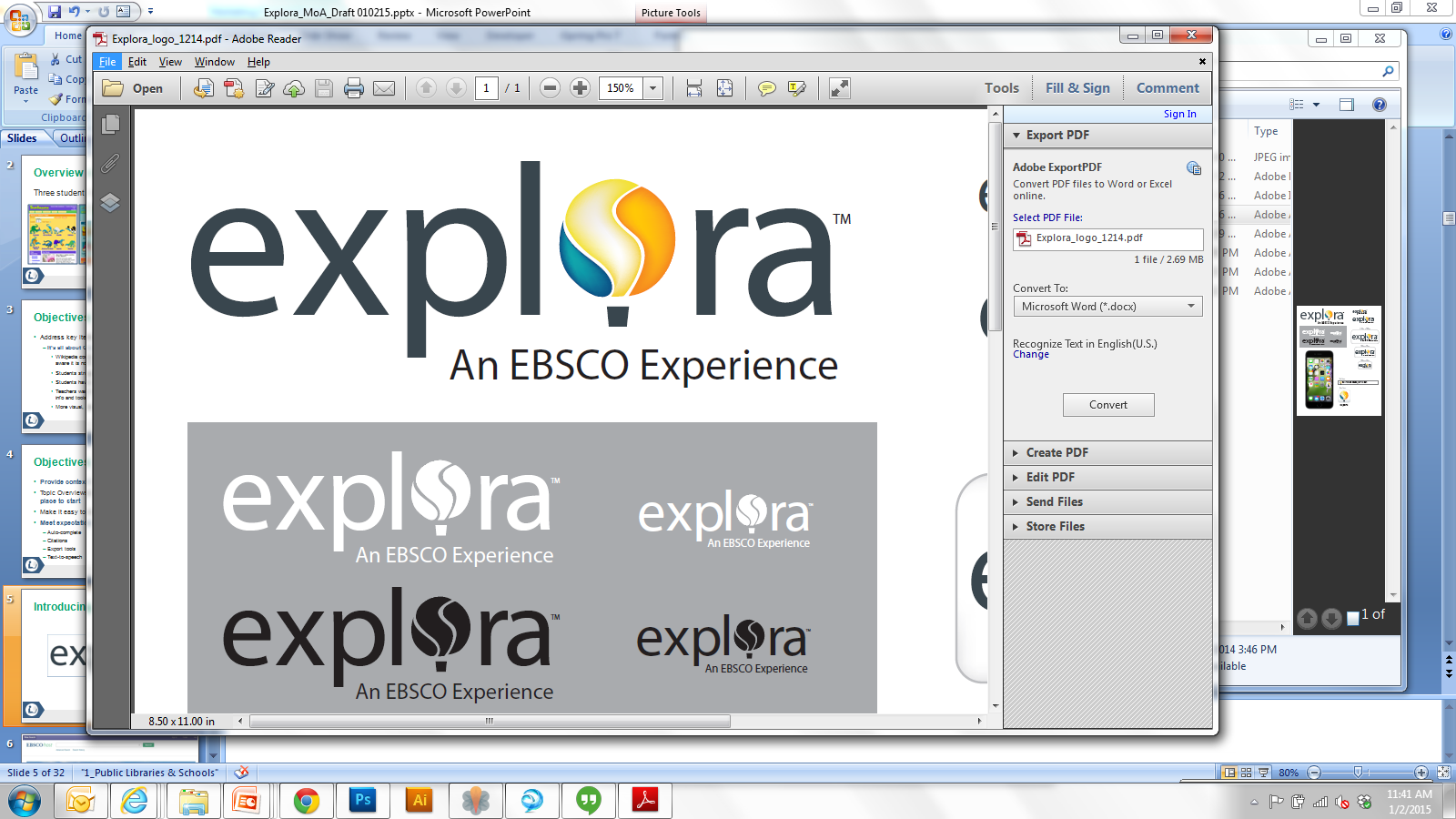 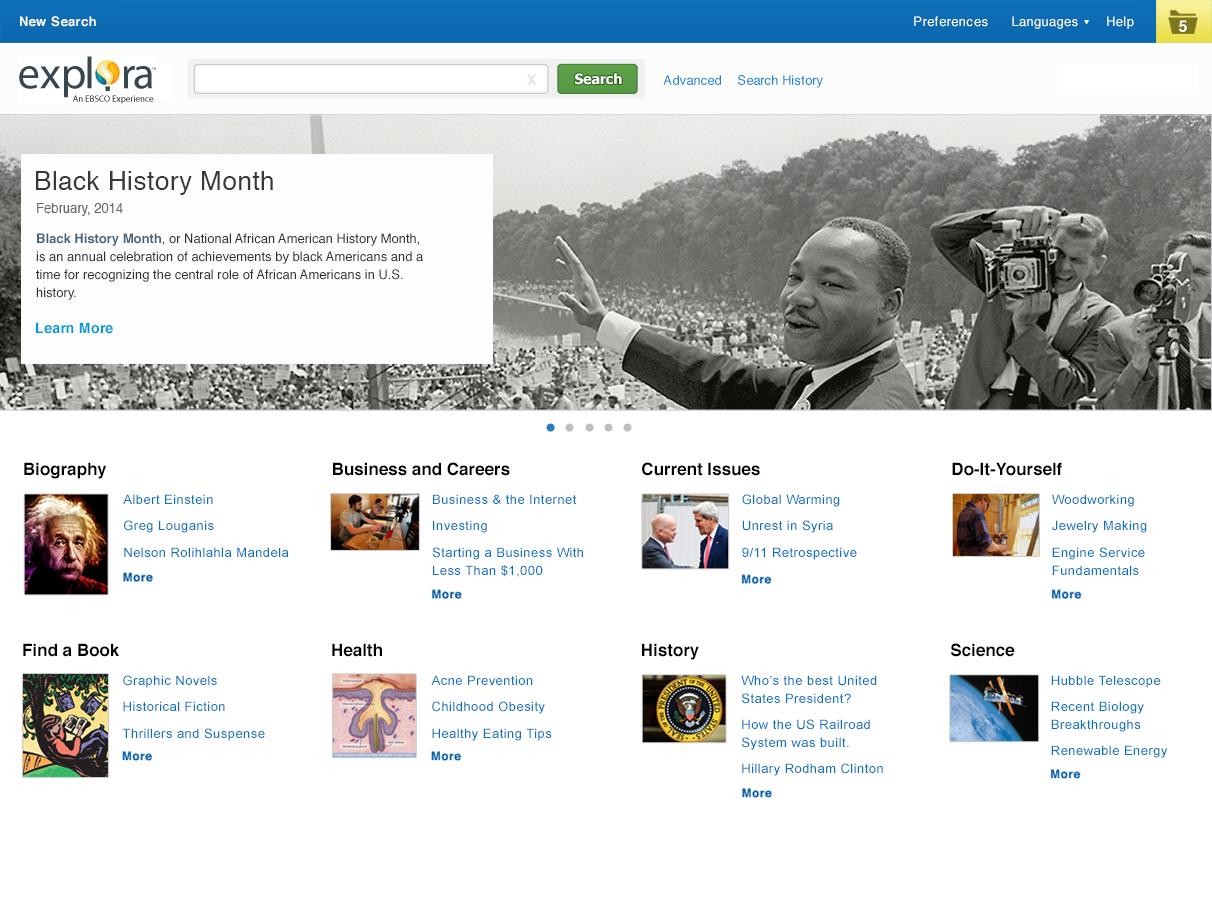 Explora for Public Libraries
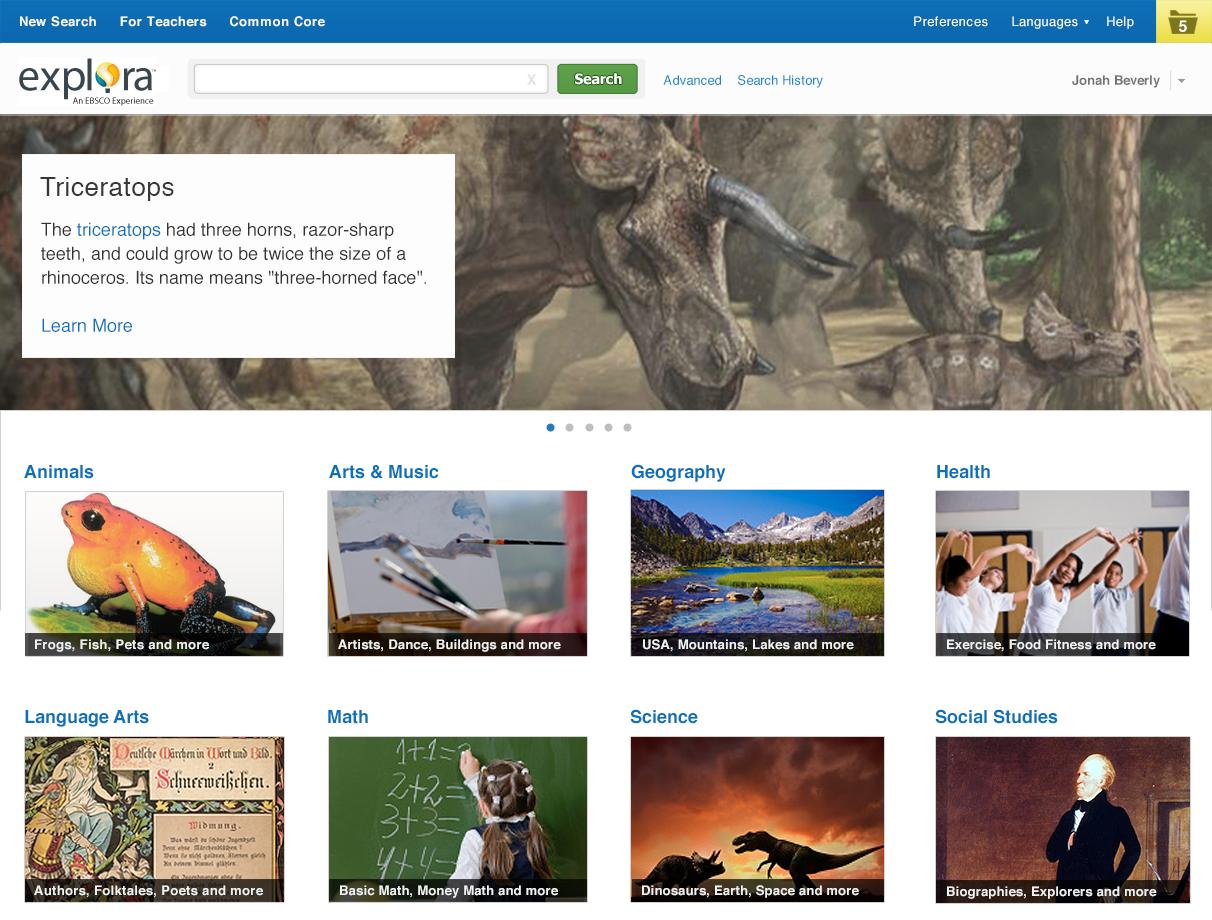 Explora for Children
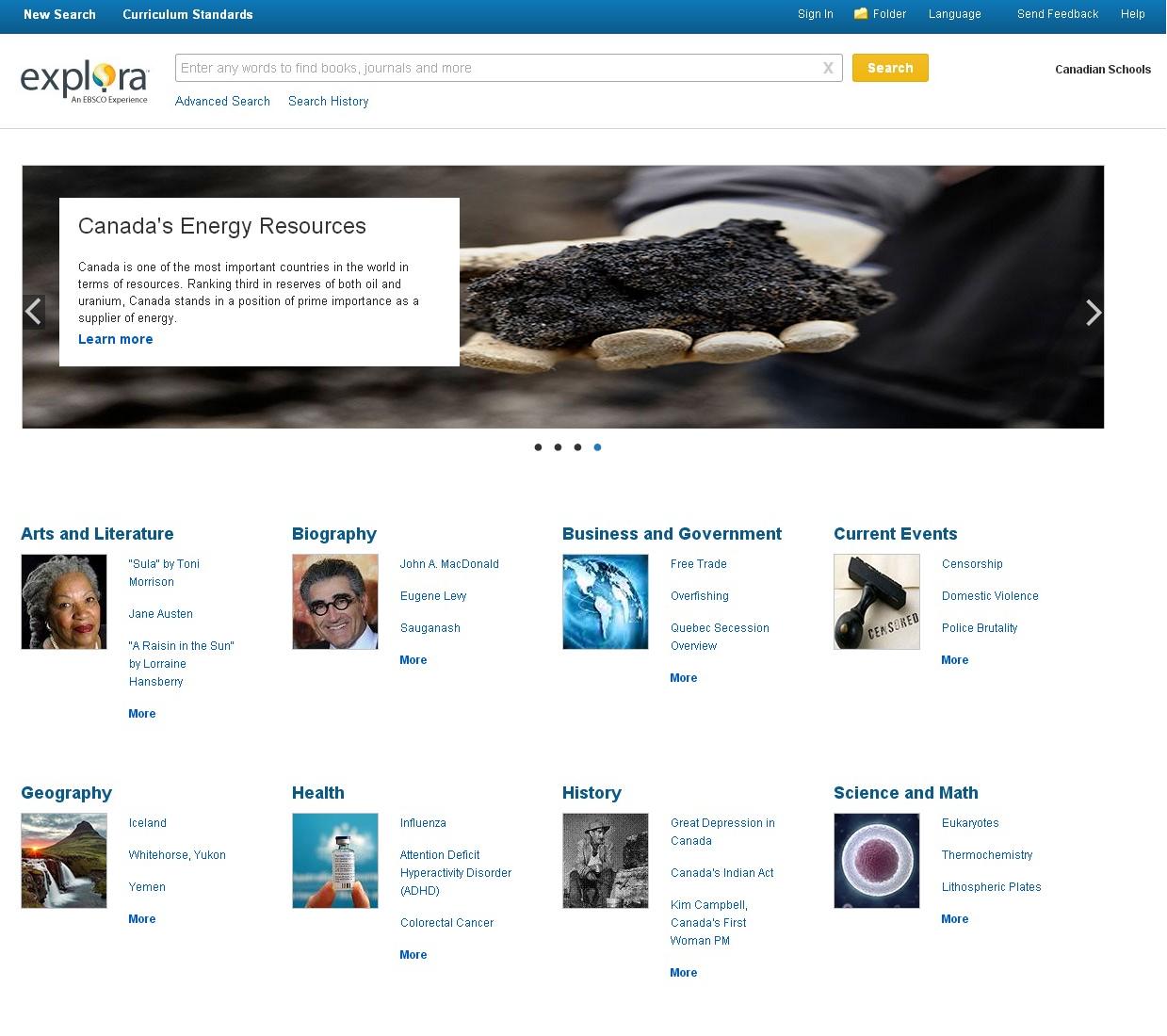 Explora for Canada
Also Includes Videos
Increasing demand for streaming video content in schools and public libraries
Users are looking for more than just magazine articles and books
AP Videos
60,000 videos from Associated Press, the world’s leading news agency
Included with Explora interfaces and subscription to MasterFILE or MAS products
Video carousel on search results
Detail records with 
Transcript / shot list
Citations
Metadata
Databases available through Explora interfaces
MasterFILE Premier
Primary Search
Canadian Reference Centre
Small Engine Repair Reference Center
Home Improvement Reference Center
Hobbies and Crafts Reference Center
Book Discovery
&
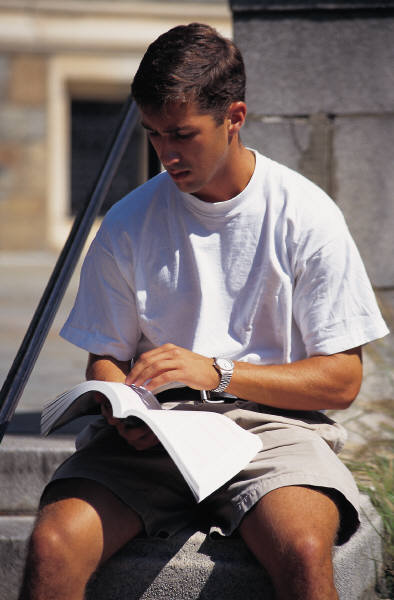 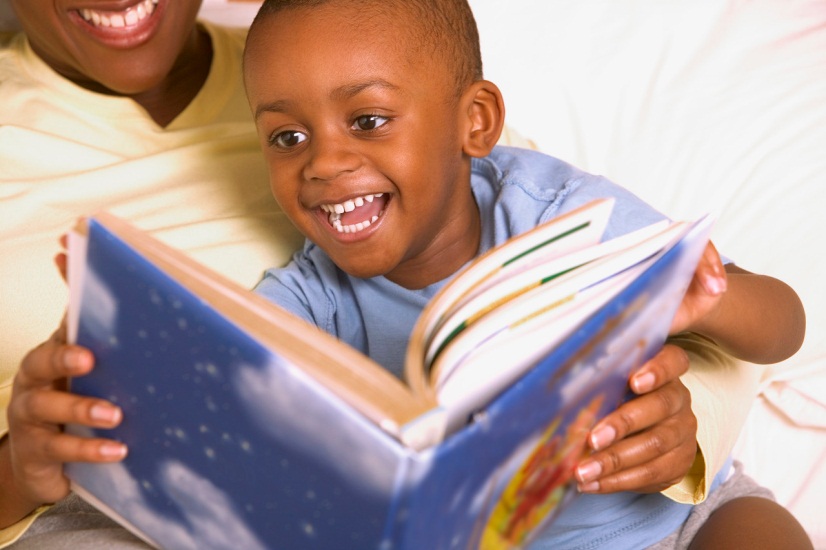 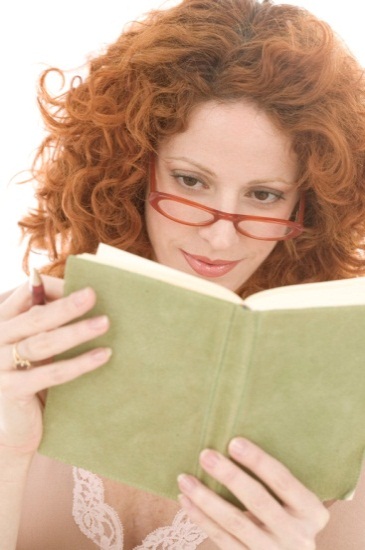 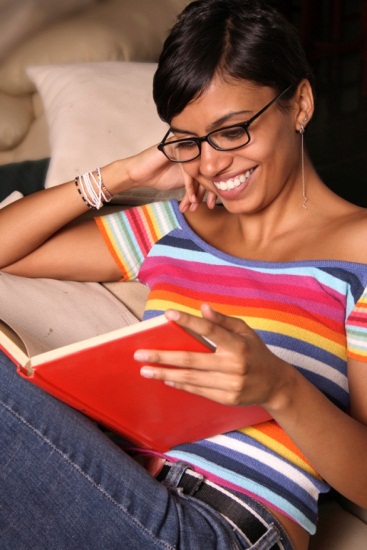 NOVELIST K8 PLUSRecommendations for younger readers
NOVELIST PLUSRecommendations for all readers
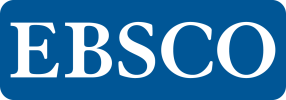 NEW EBSCO PASSWORD SETTING REQUIRMENT
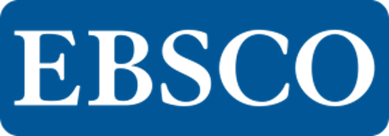 CHANGING EBSCO PASSWORDS
To change your EBSCOhost password:
Log in to EBSCOadmin at: http://eadmin.ebscohost.com
Click the Authentication Tab from the top toolbar.
On the User ID/Password sub-tab, click on the linked password.
In the Password field enter the new password.
Click Submit. Your changes are saved.
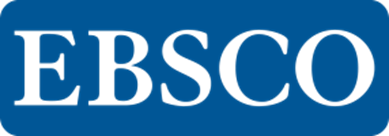 NEW STRONG EBSCO PASSWORD REQUIREMENTS
Include at least one number
Include at least one special character (!, @, #, etc.  A space is not a valid special character.)
Password must be at least 6 characters
Password cannot include your user ID
Password cannot include the following words or parts of words: ebsco, ehost, password, pa$$word, dynamed, admin, p@ss, p@$$, pa$$
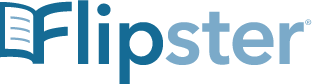 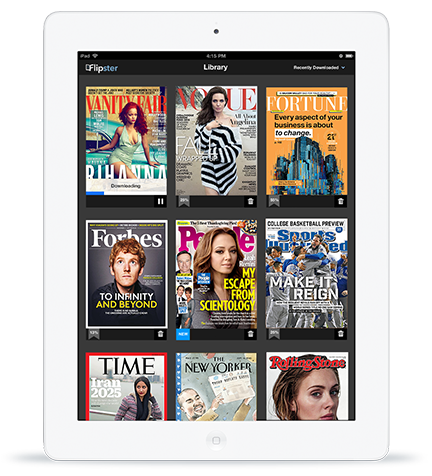 Point, Click, Flip
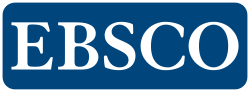 Access to the most popular magazines
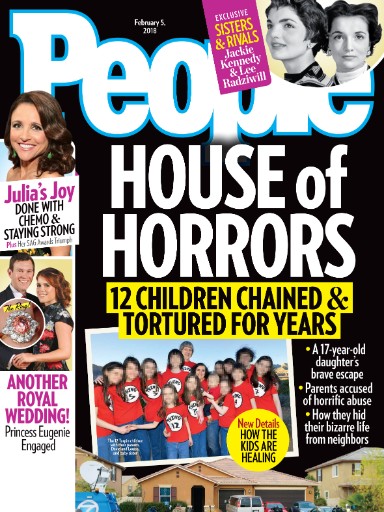 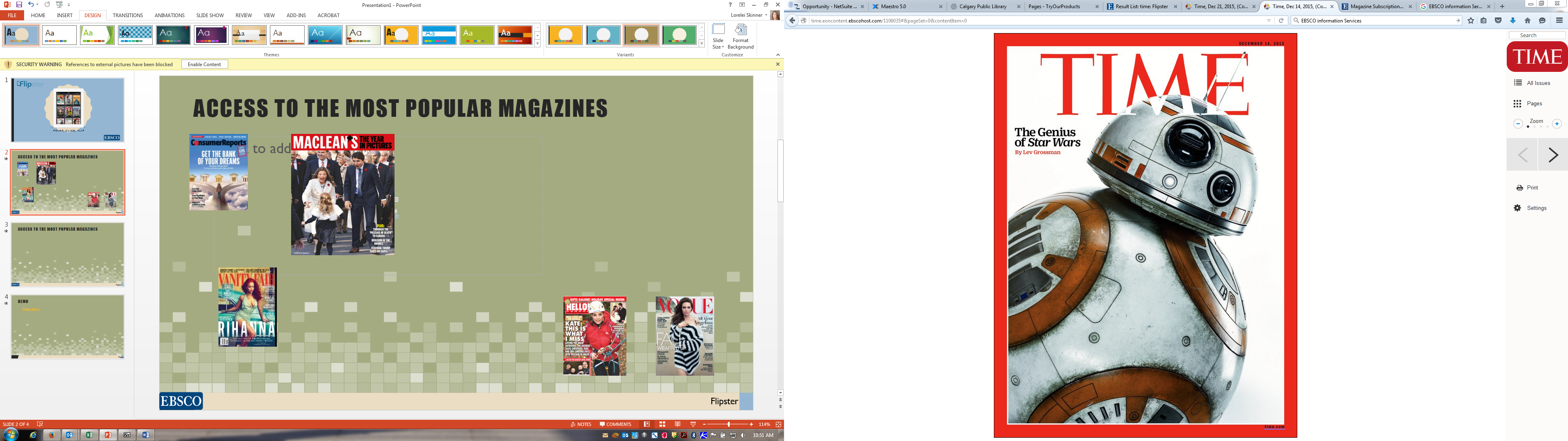 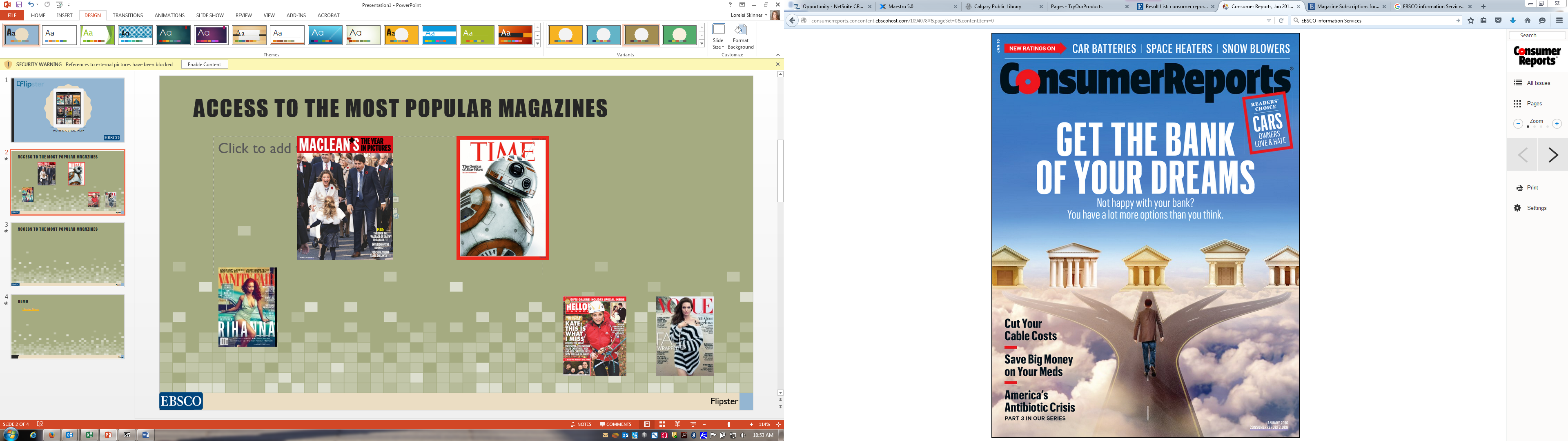 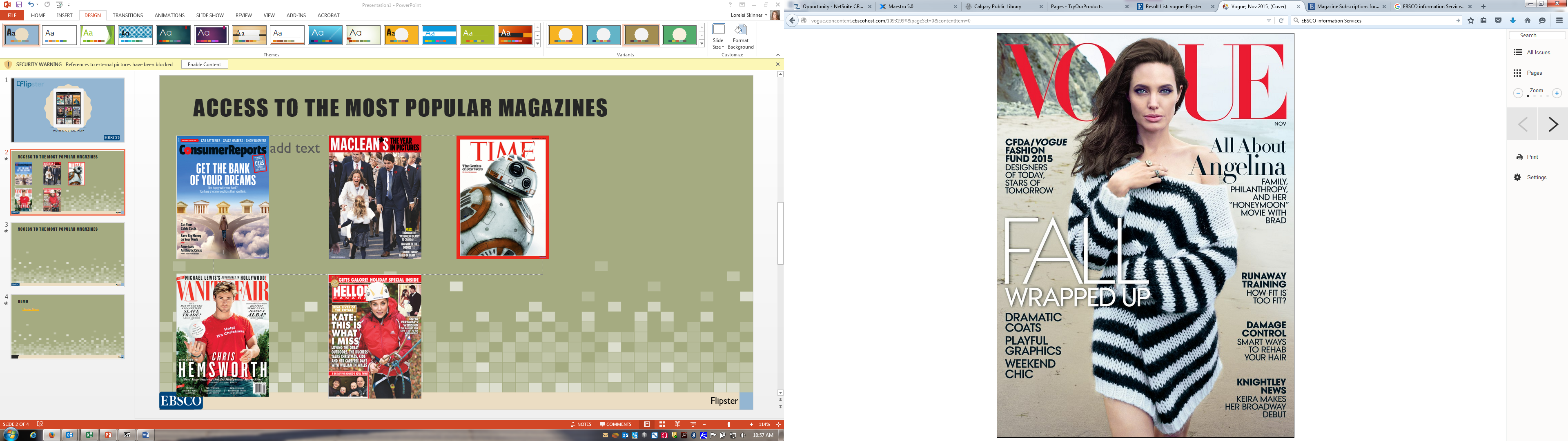 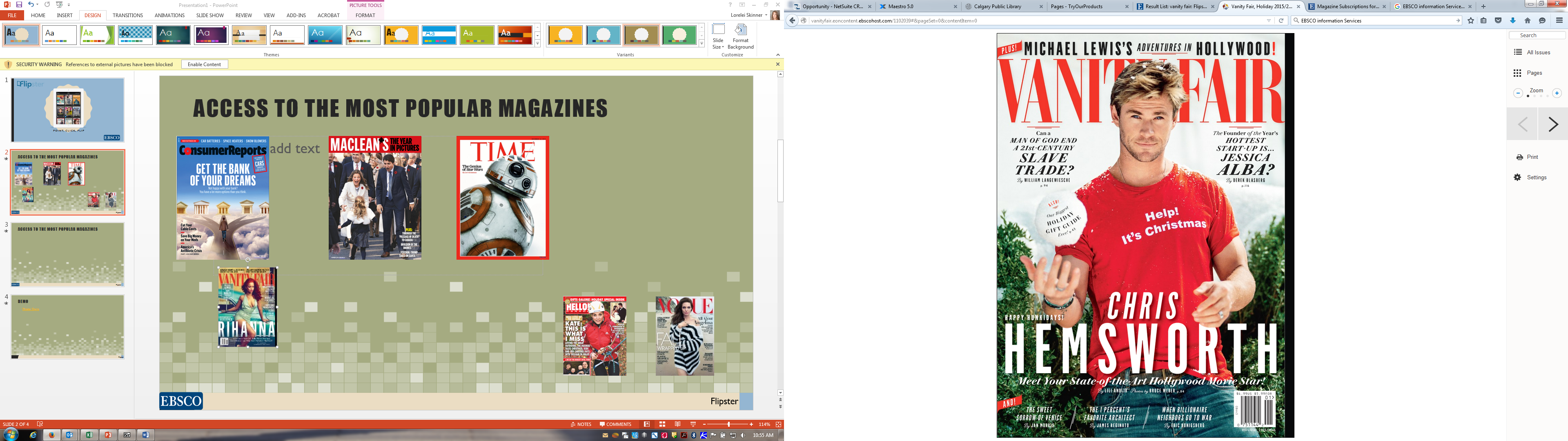 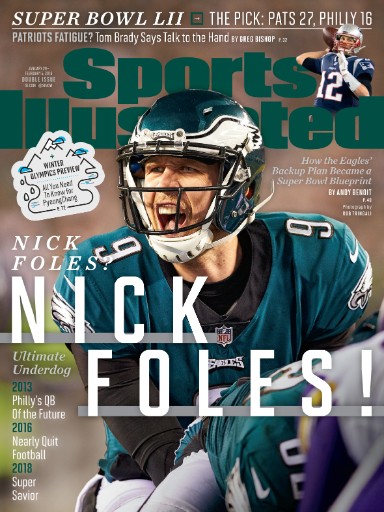 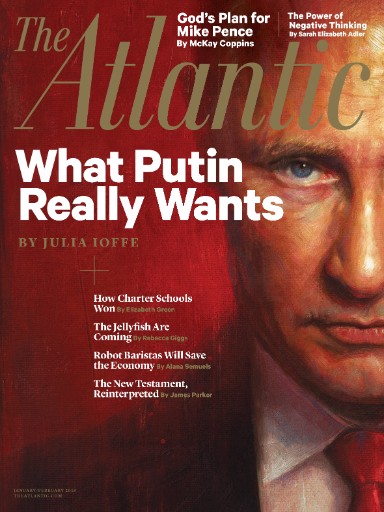 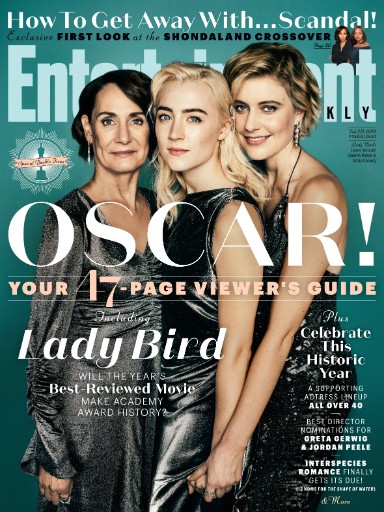 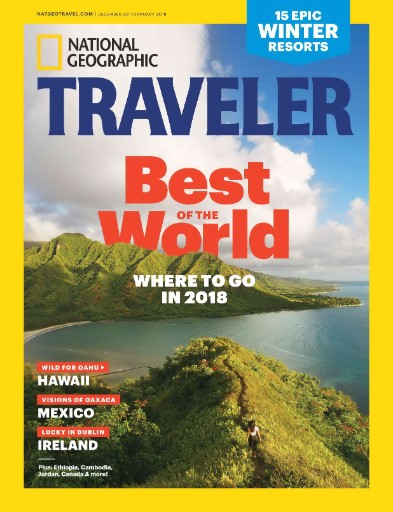 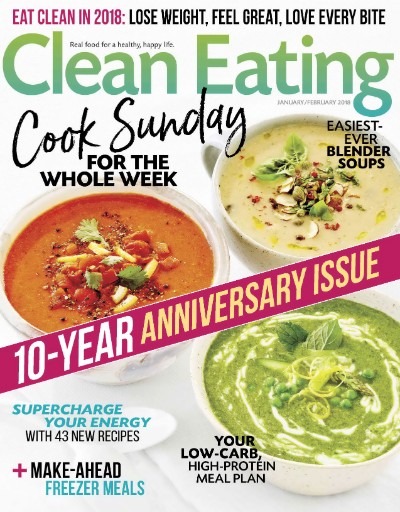 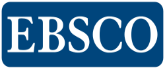 Flipster
Access to the most POPULAR CANADIAN  magazines
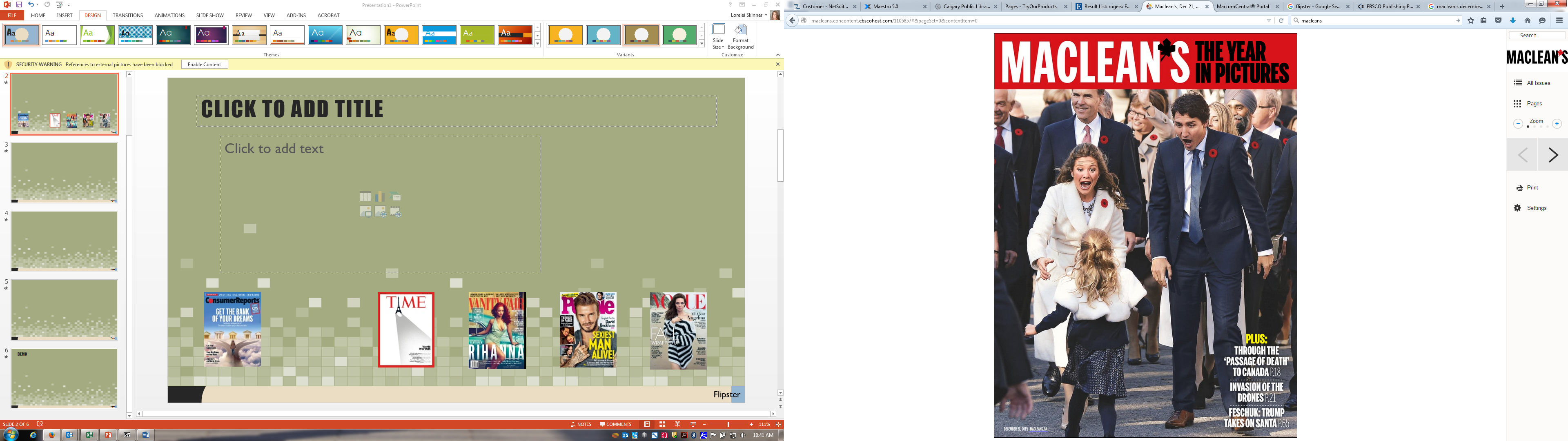 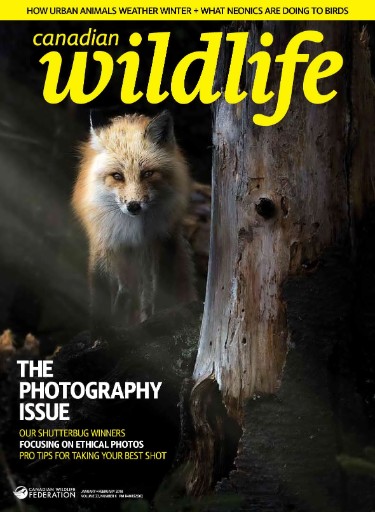 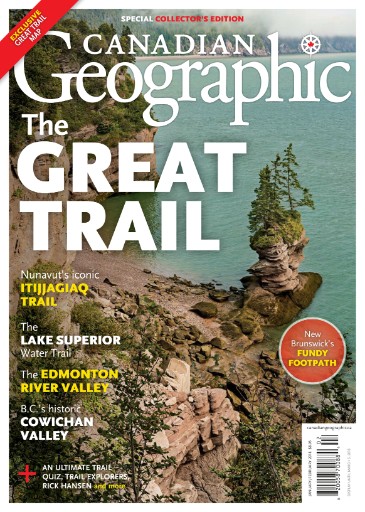 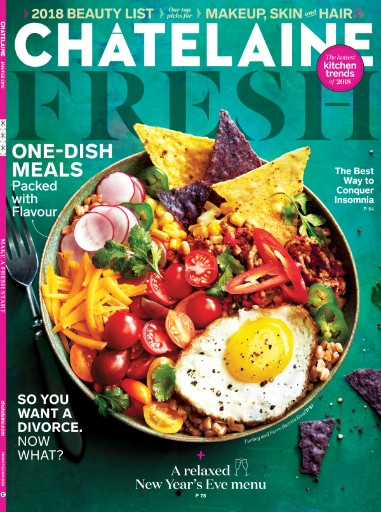 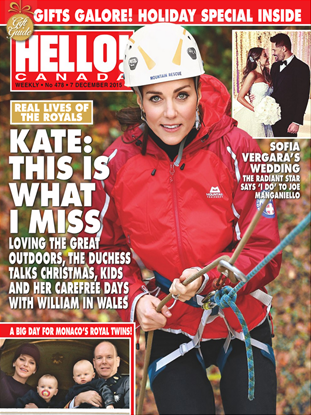 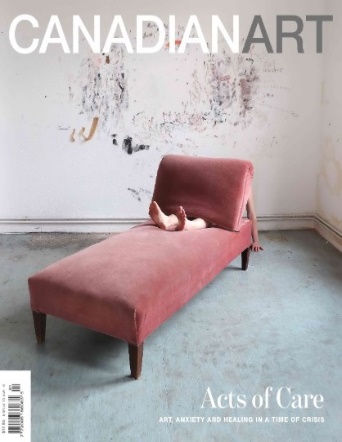 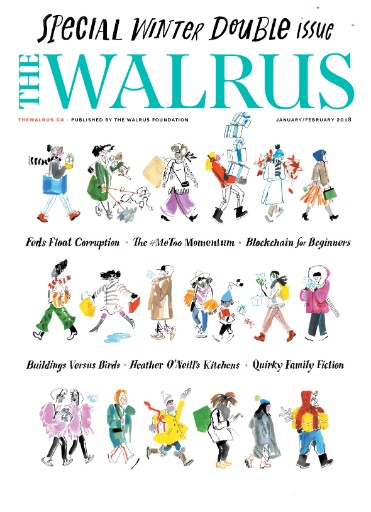 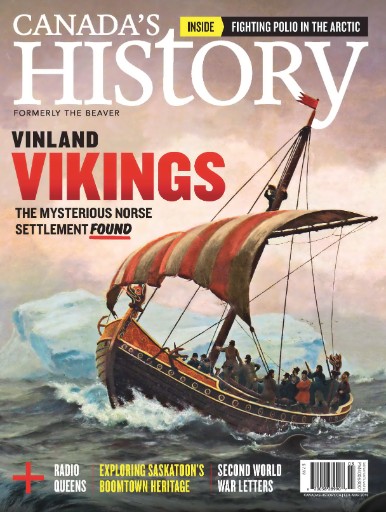 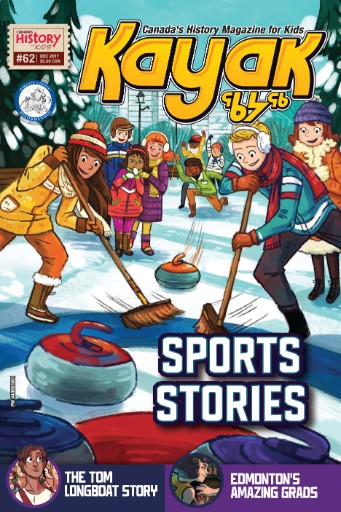 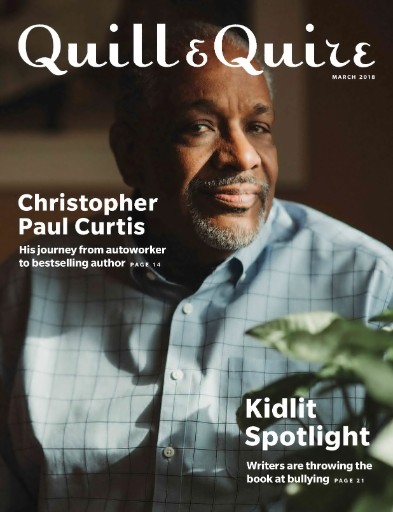 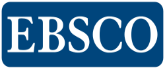 Flipster
Important Features
Library-centric
No personal information required

Over 1,500 titles

Sim Users

Access to back issues

Usage Statics
Simple Authentication

Flexible expiration date (can be managed to smaller subcriptions)

MARC Records and Carousel options available upon request
Apps for Kindles, Androids, iPads & iPhones
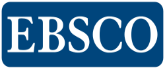 Flipster
Pricing
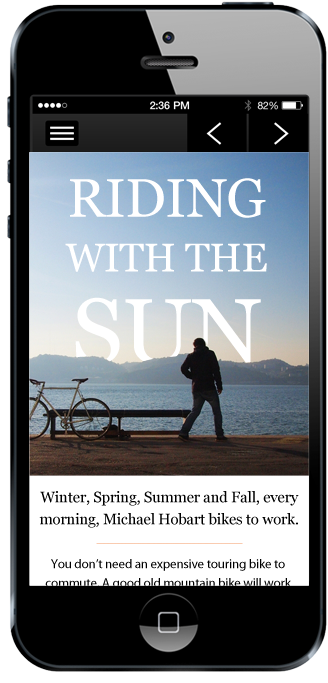 No platform fee

5% Subscription service fee

No pre-determined packages

Up to 50% discount available based on current EBSCO business
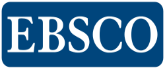 Flipster
Magazine Archives
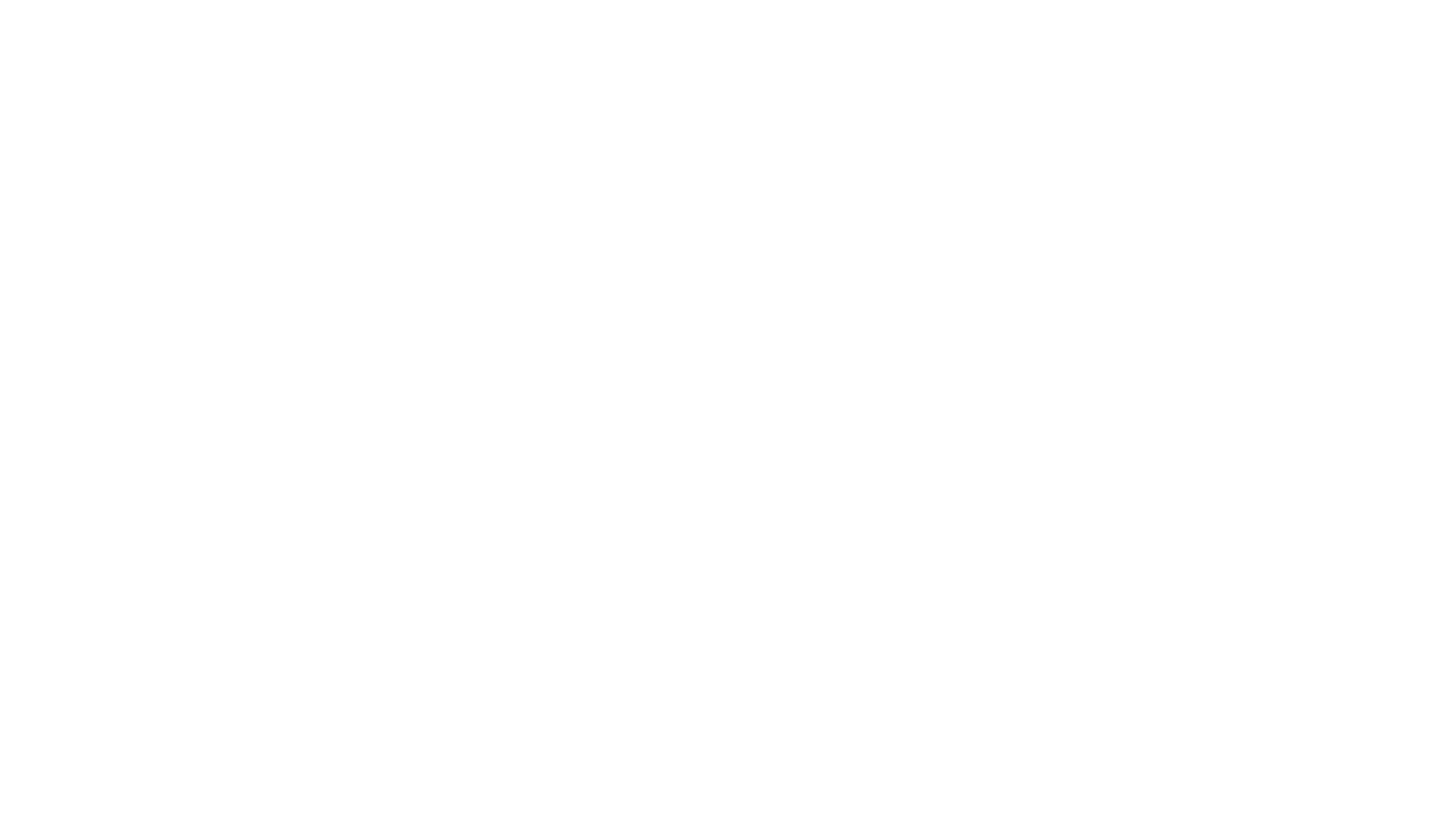 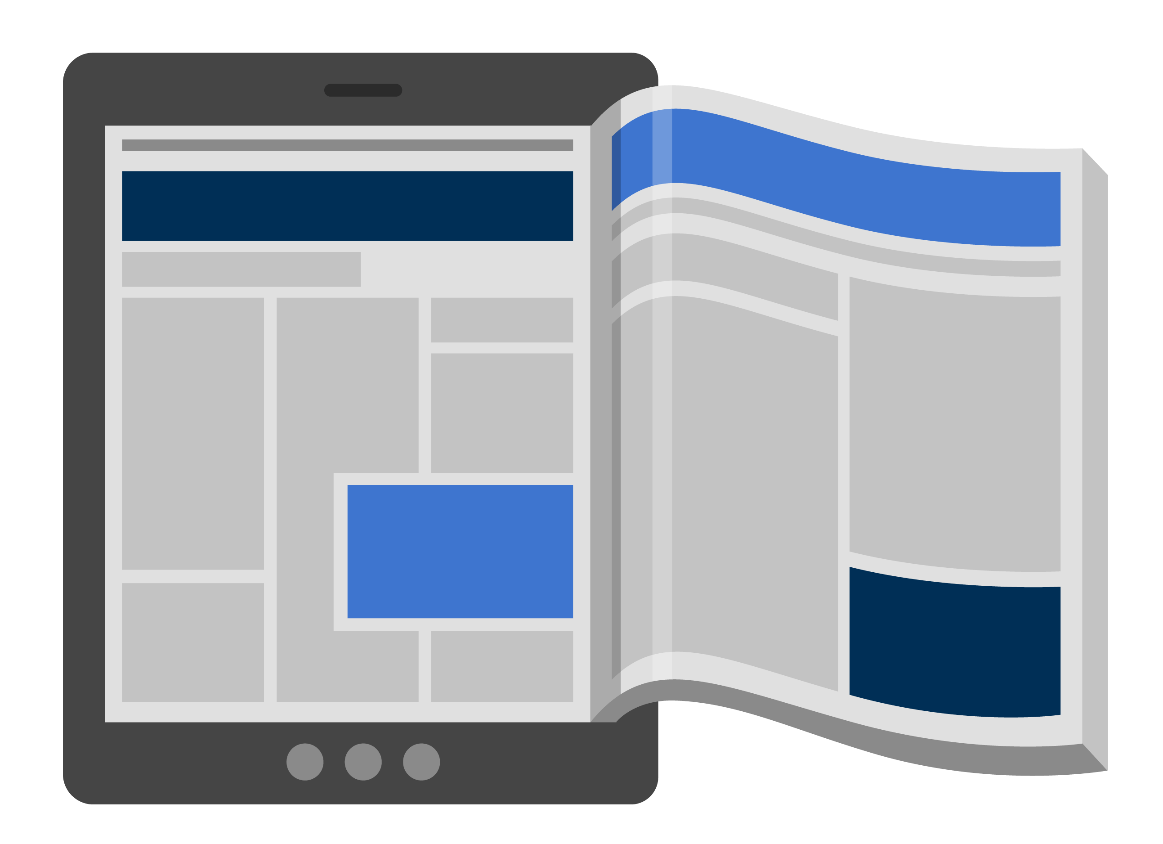 Access content from cover to cover in key magazines for academic research.
Magazine Archives from EBSCO: Business Studies
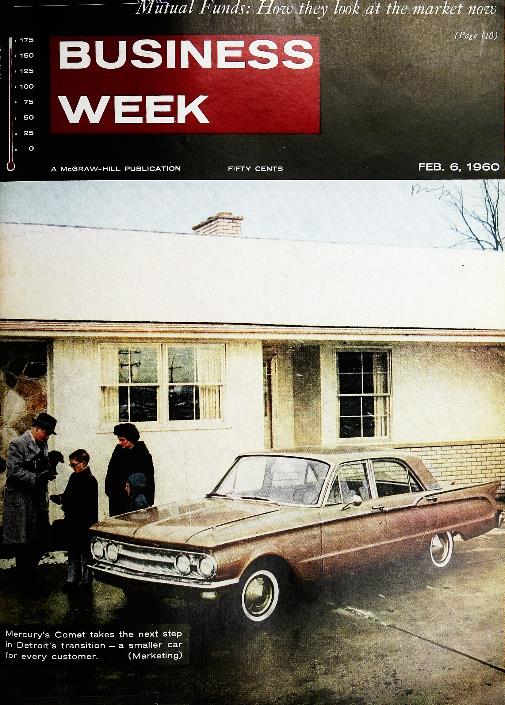 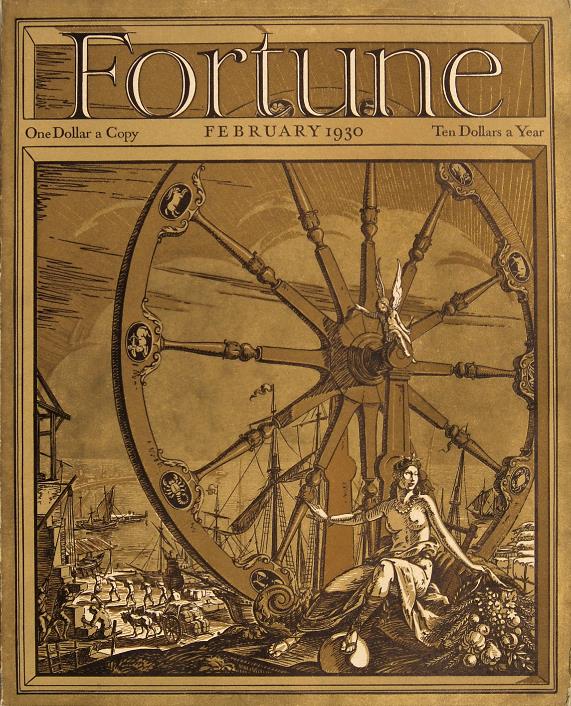 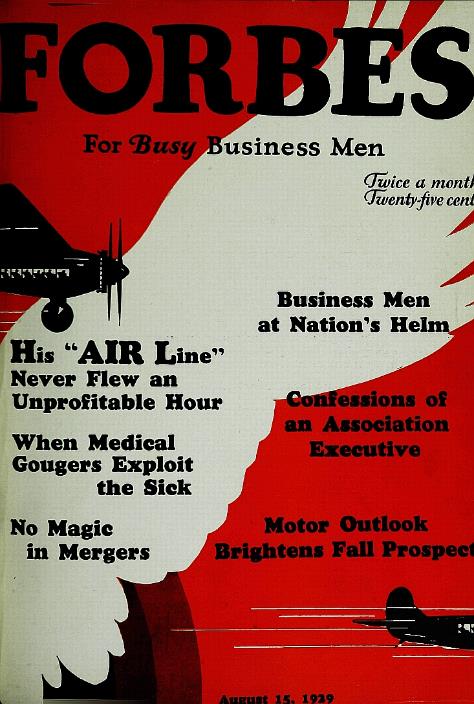 1917 - 2000
1930 - 2000
The top three U.S. business magazines
1929 - 2000
Magazine Archives from EBSCO: Multiple Disciplines
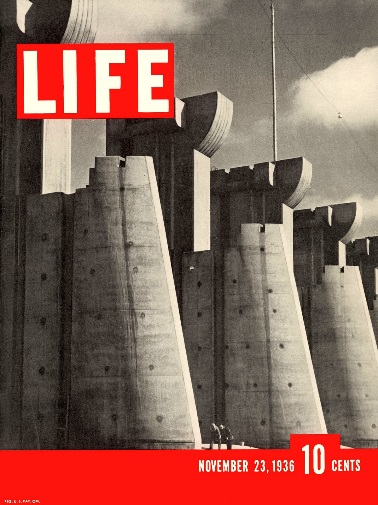 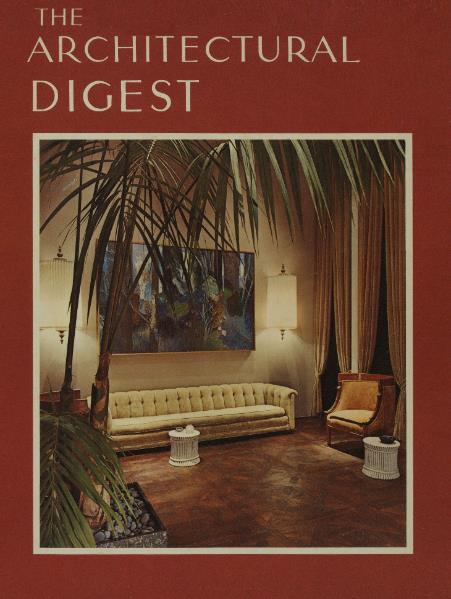 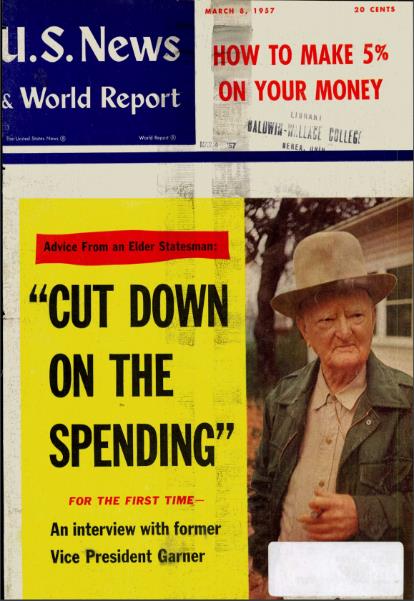 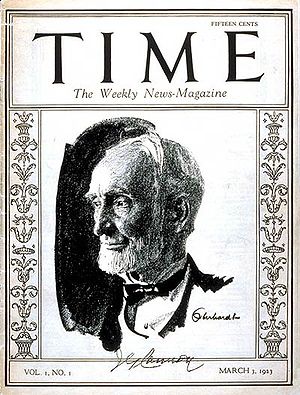 1936 - 2000
1922 - 2011
1926 - 1984
1923 - 2000
Magazine Archives from EBSCO: Multiple Disciplines
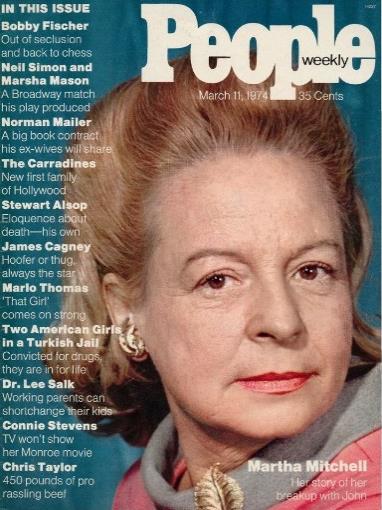 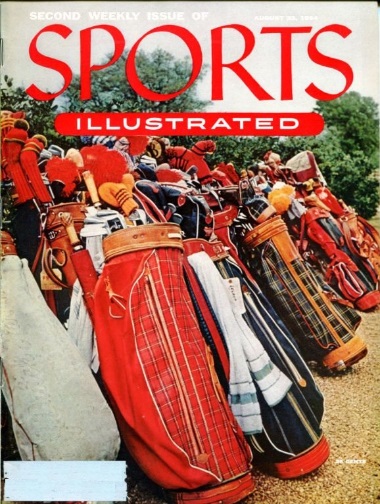 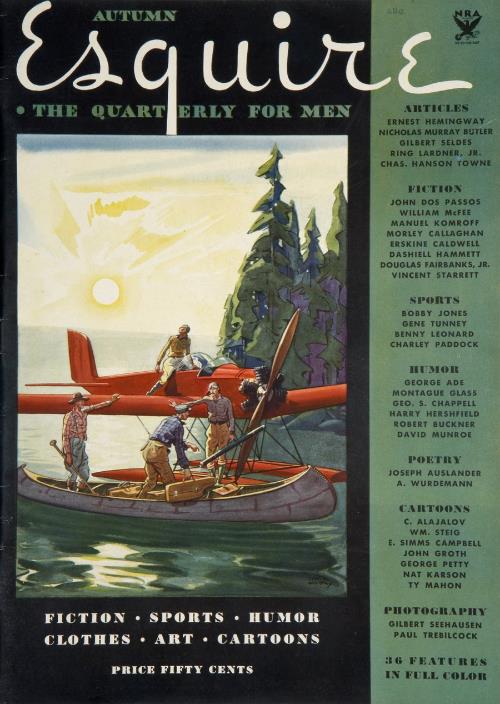 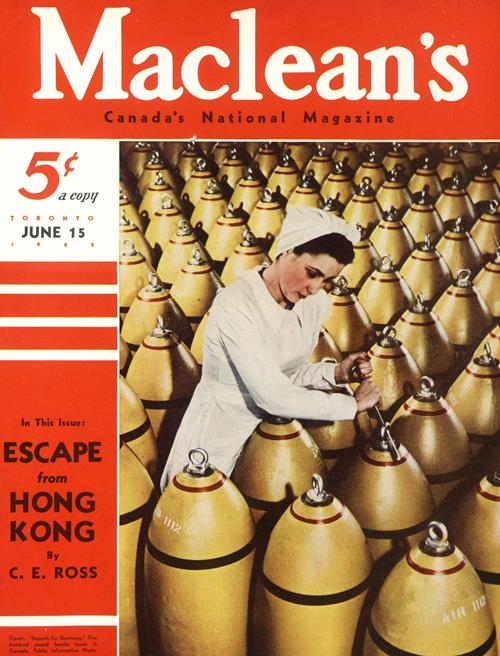 1974 - 2000
1954 - 2000
1933 - 2014
1905 - 2015
ONE TIME FEE - OWNERSHIP
Fill in the gaps from
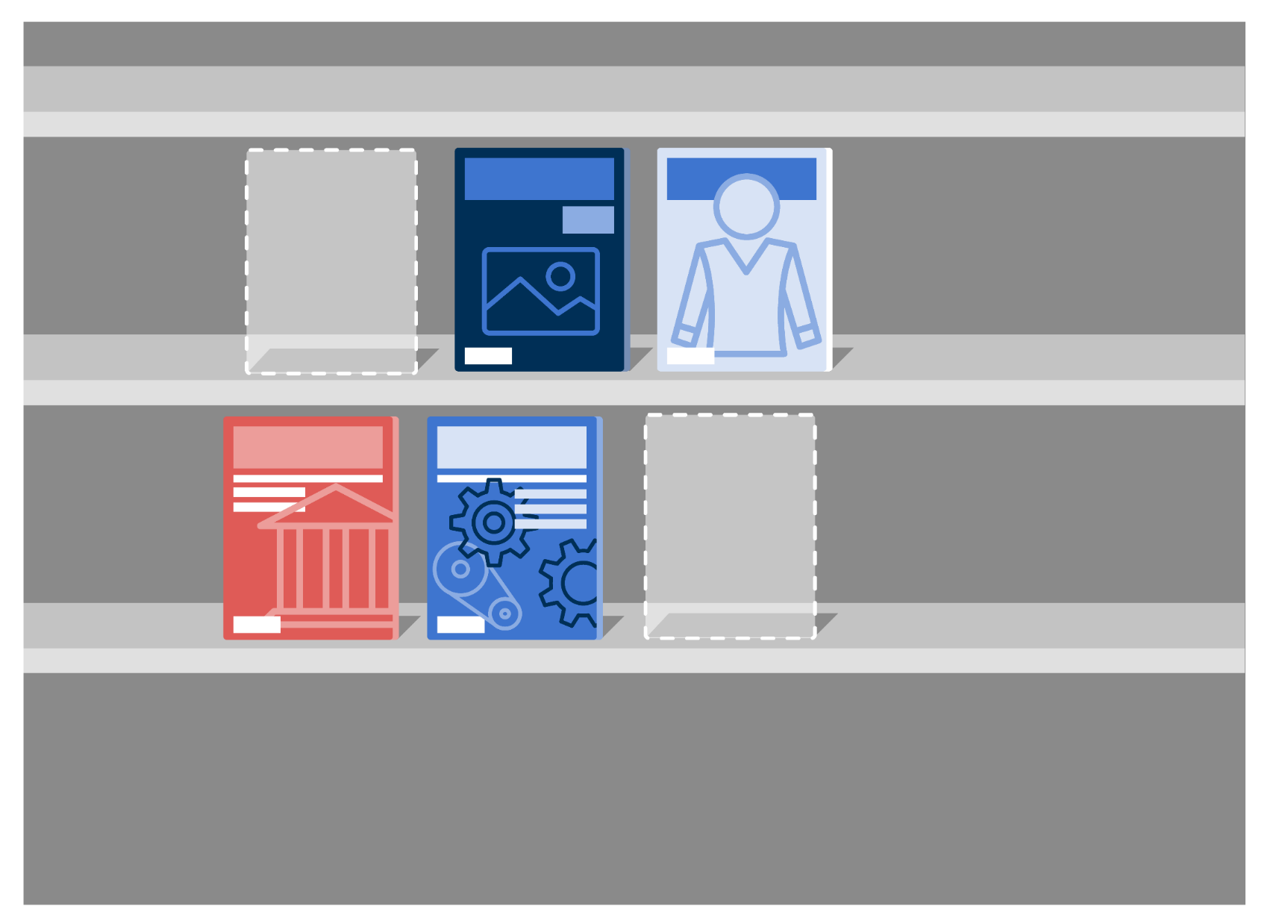 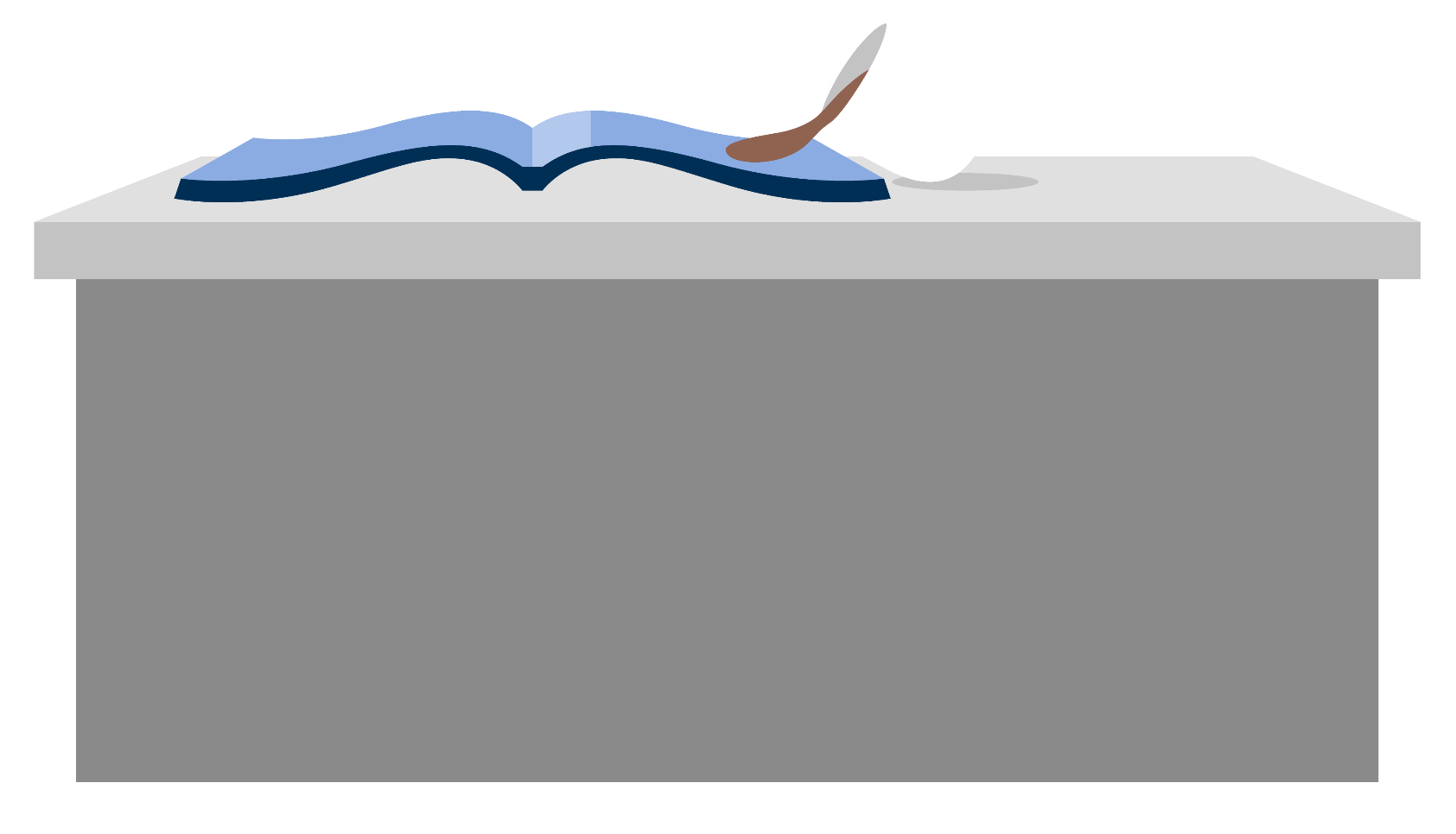 Fill in gaps from missing, lost or damaged issues
Fill in the gaps from
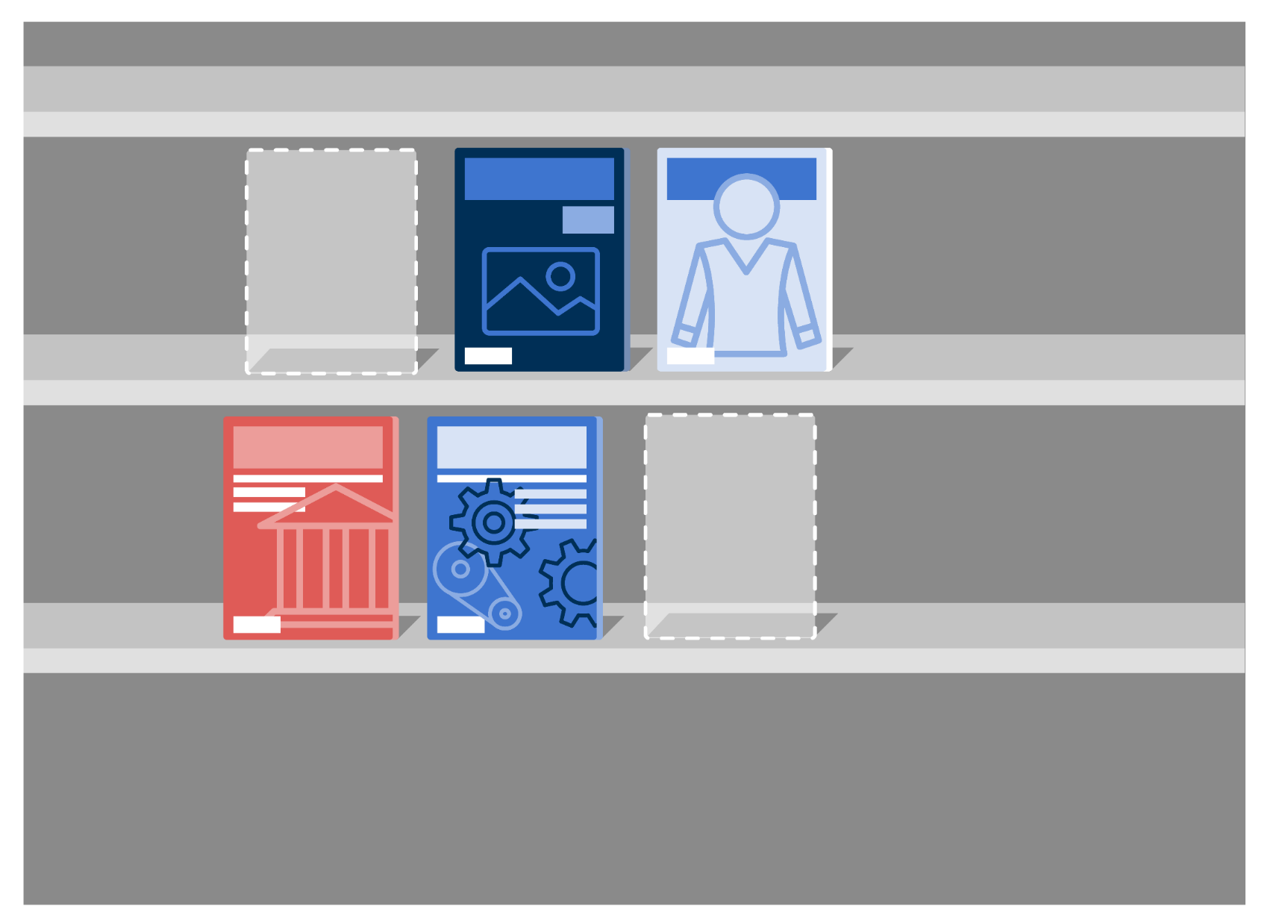 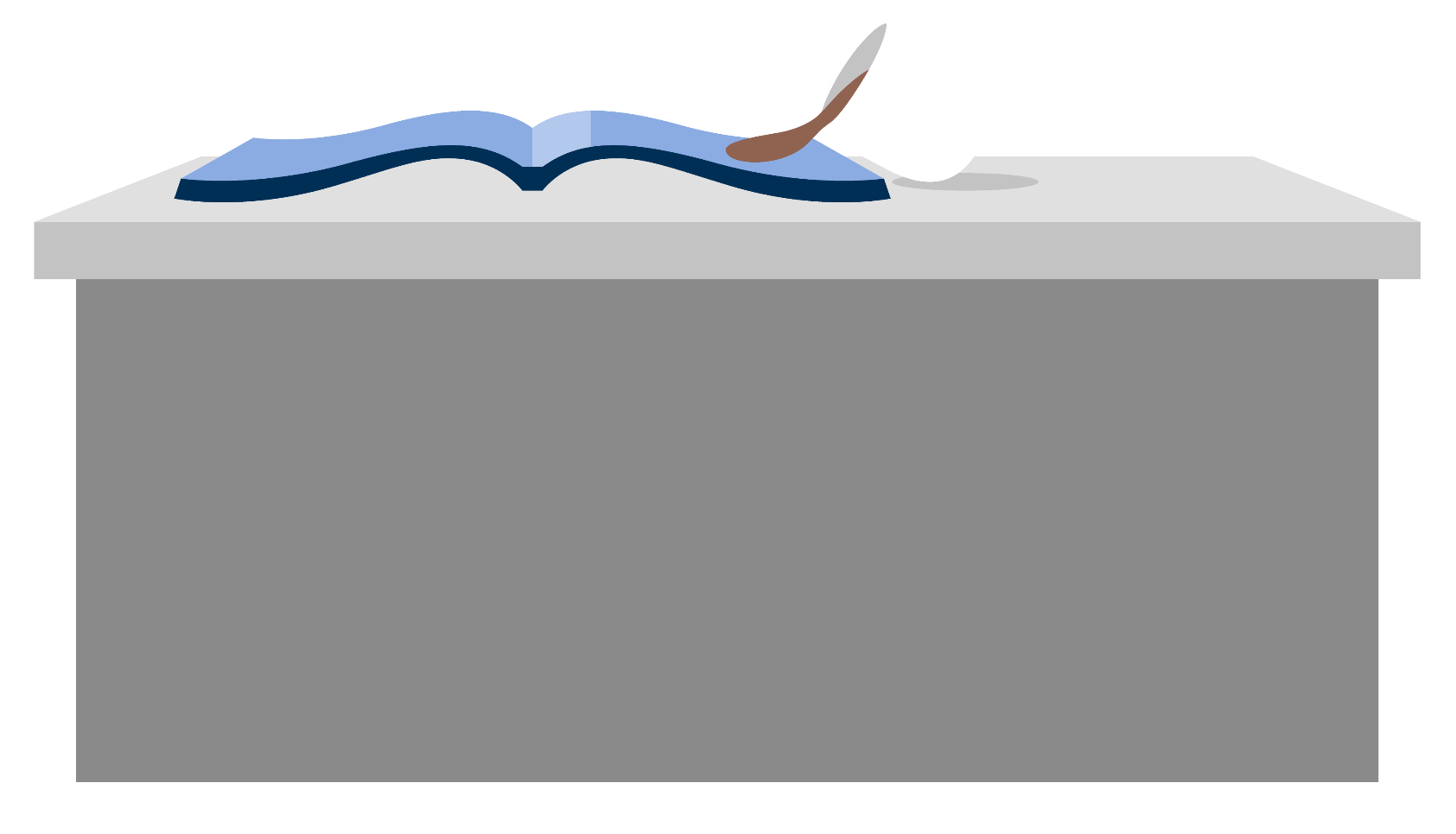